Parts of Speech
Nouns, Verbs , Adjectives,
Pronouns, Prepositions, & Adverbs
PowerPoint Game
created by:The Curriculum Corner
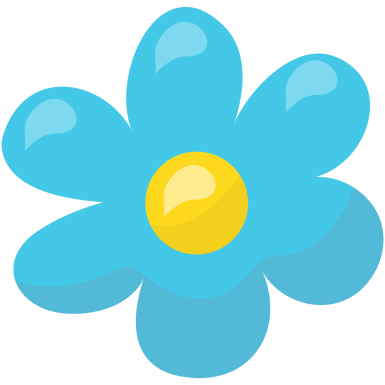 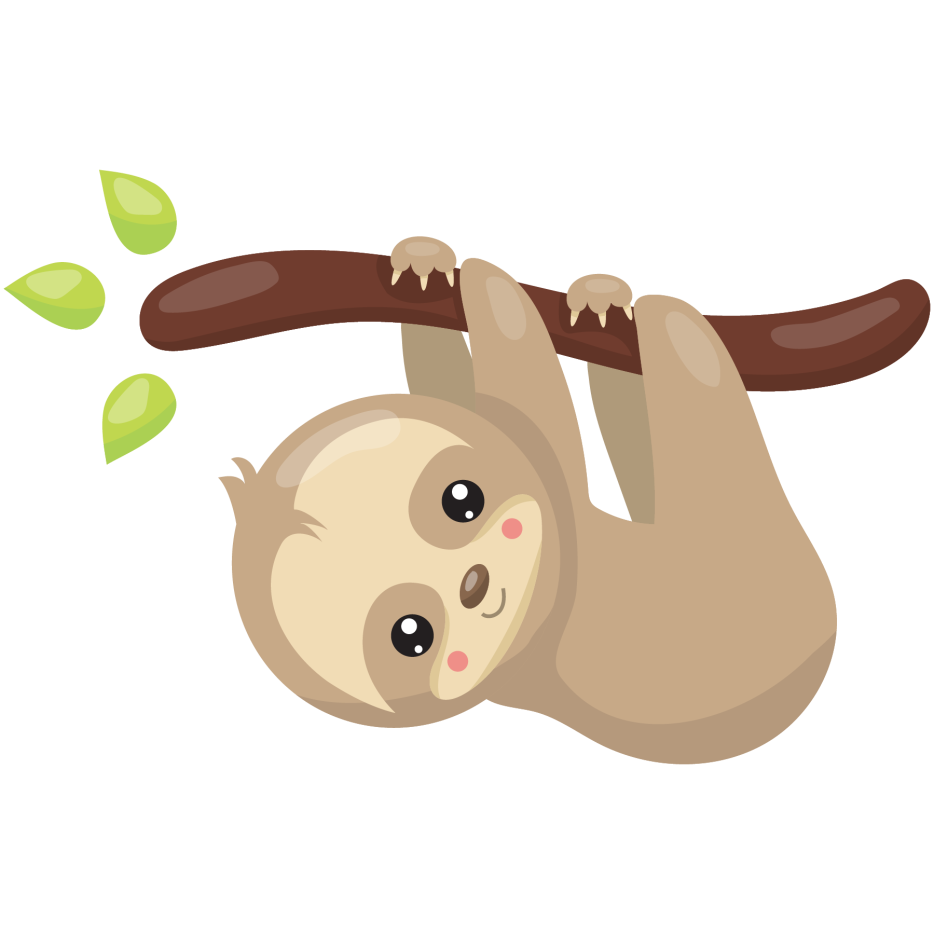 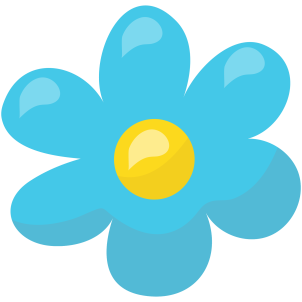 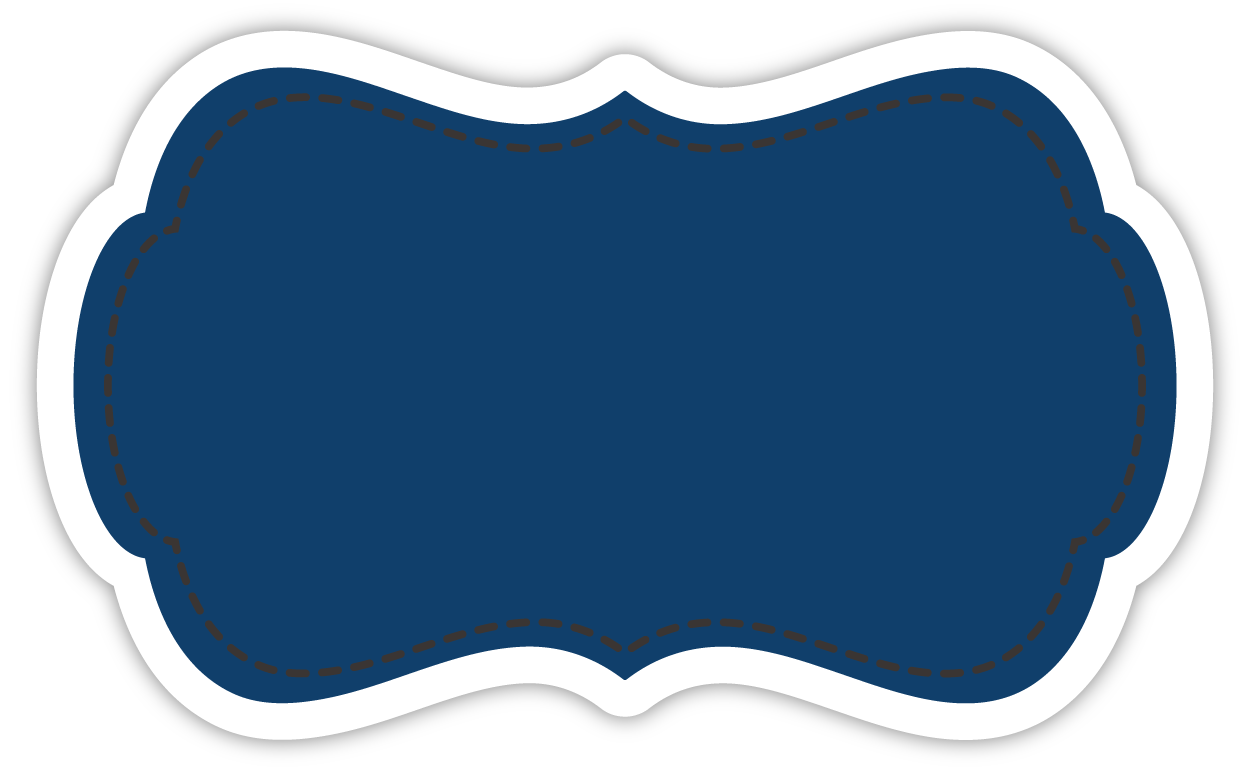 A noun is ______________________.
a describing word
b.  a person, place or thing
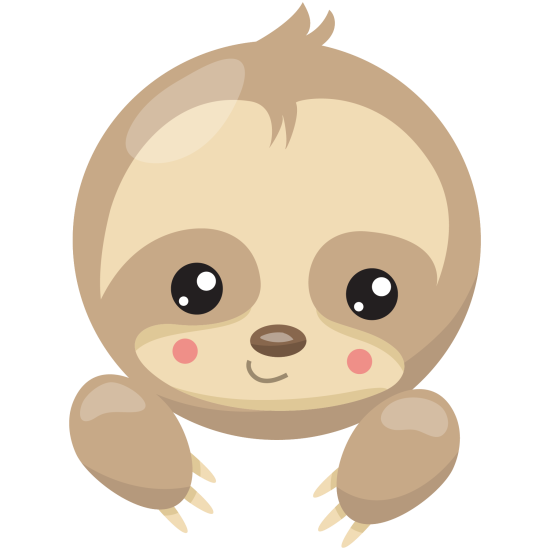 c.  an action word
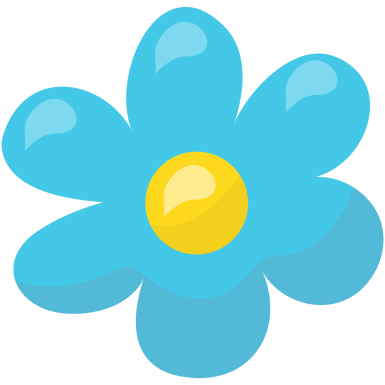 Hang in there!
Click here to try again.
Way to go!
Click here to go to the next question.
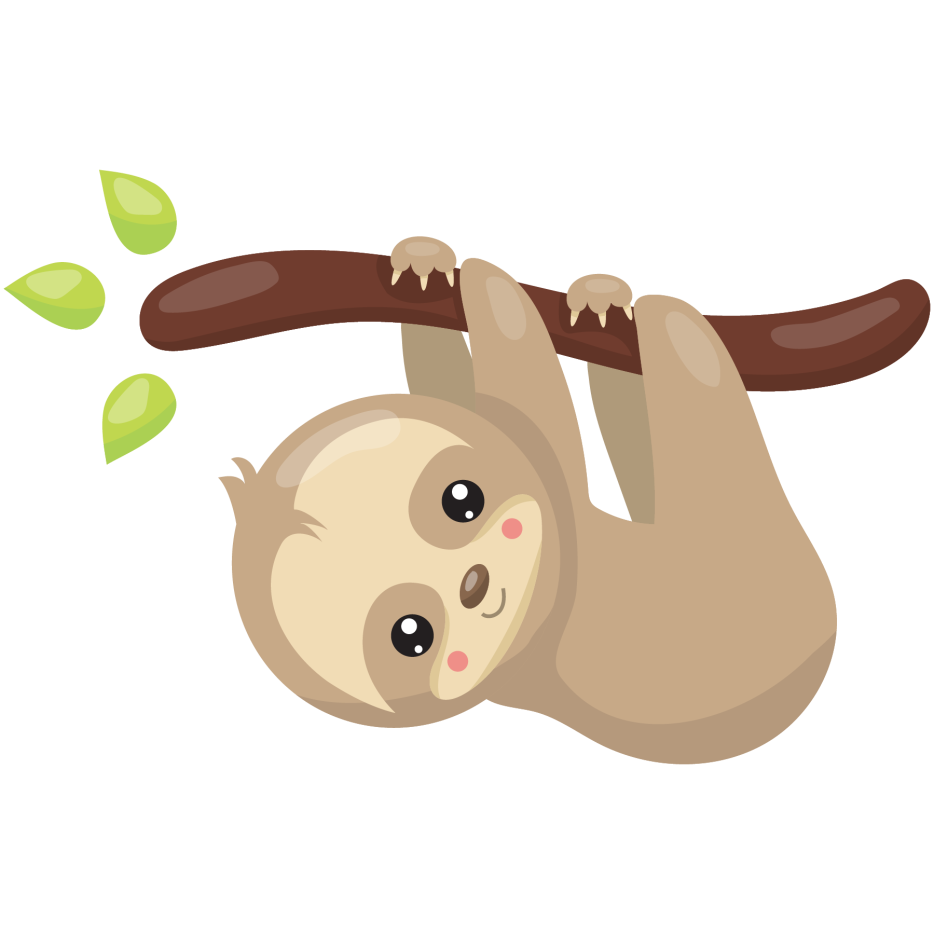 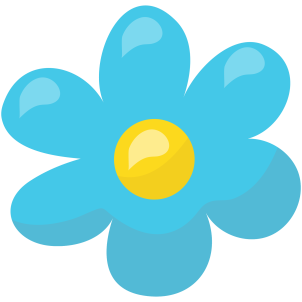 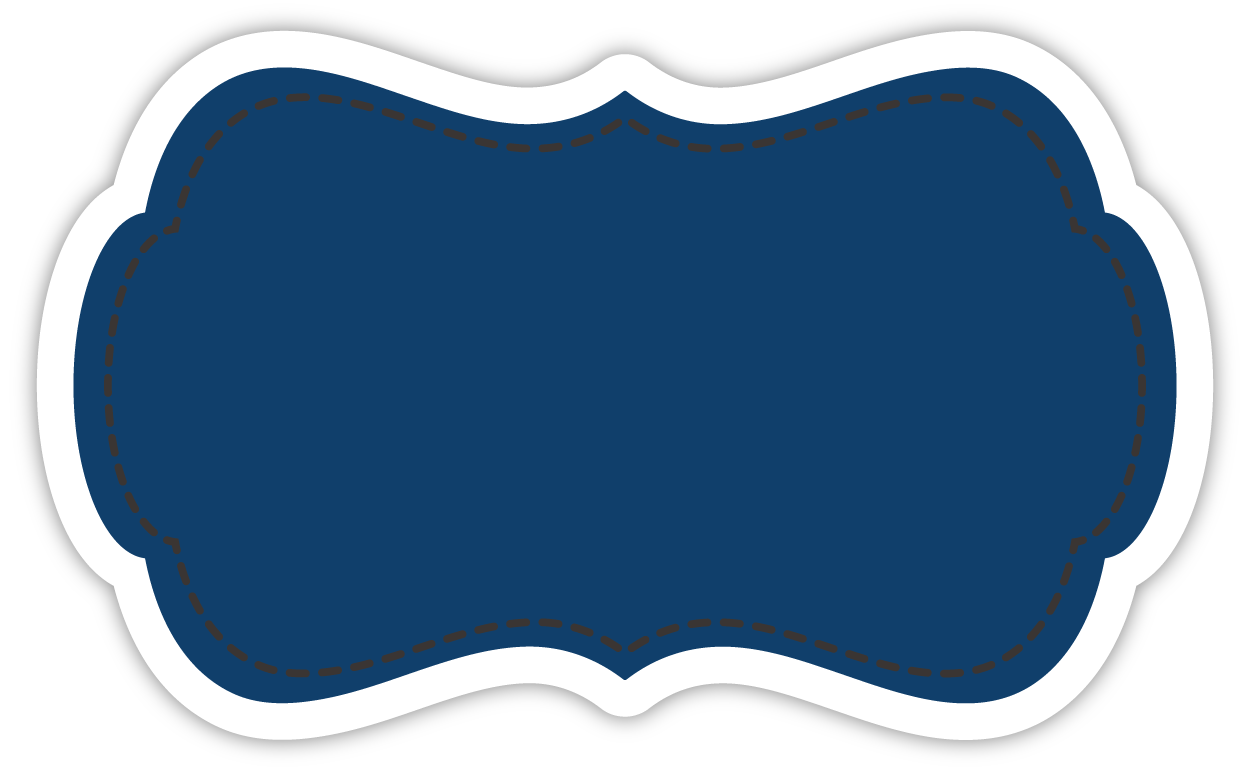 An adjective is ______________________.
a describing word
b.  a person, place or thing
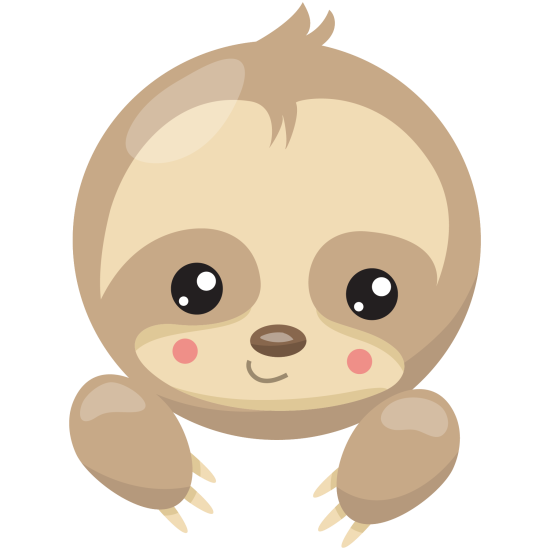 c.  an action word
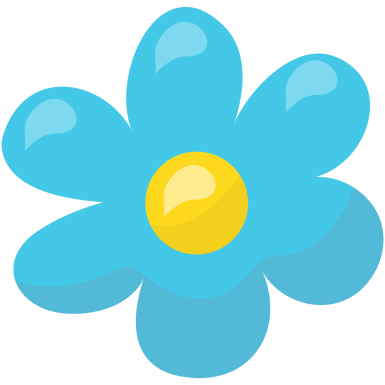 Hang in there!
Click here to try again.
Awesome!
Click here to go to the next question.
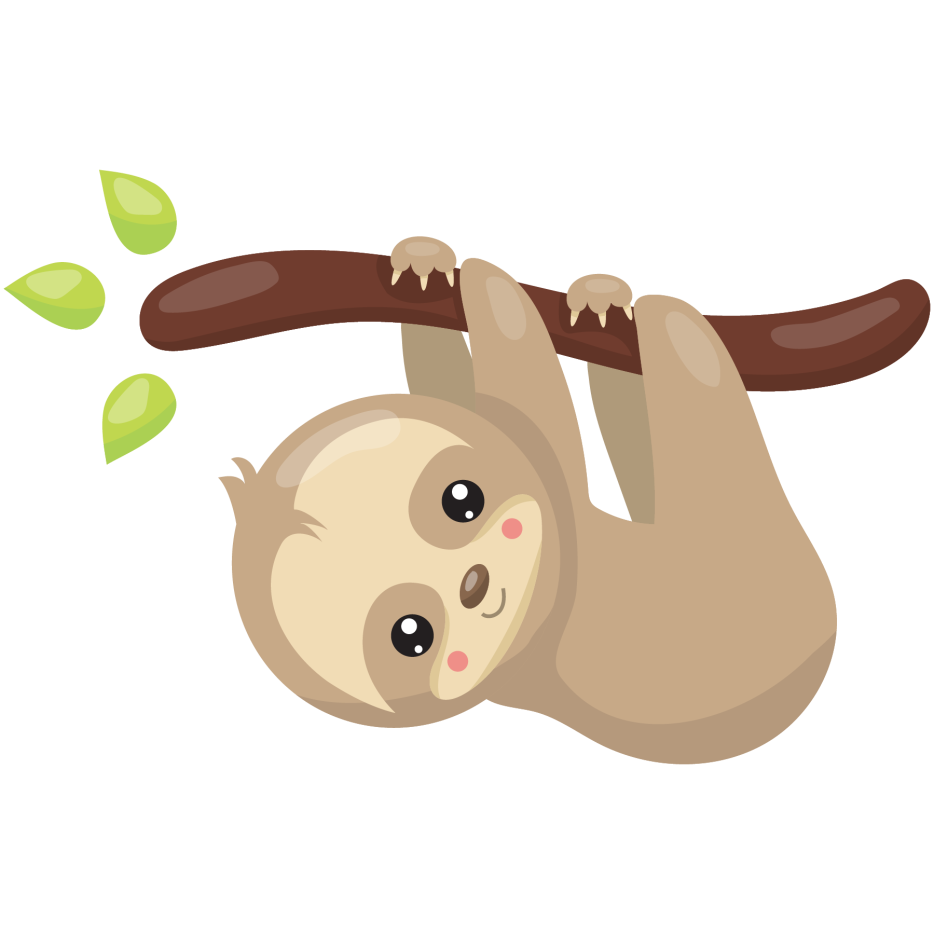 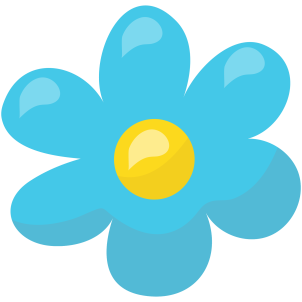 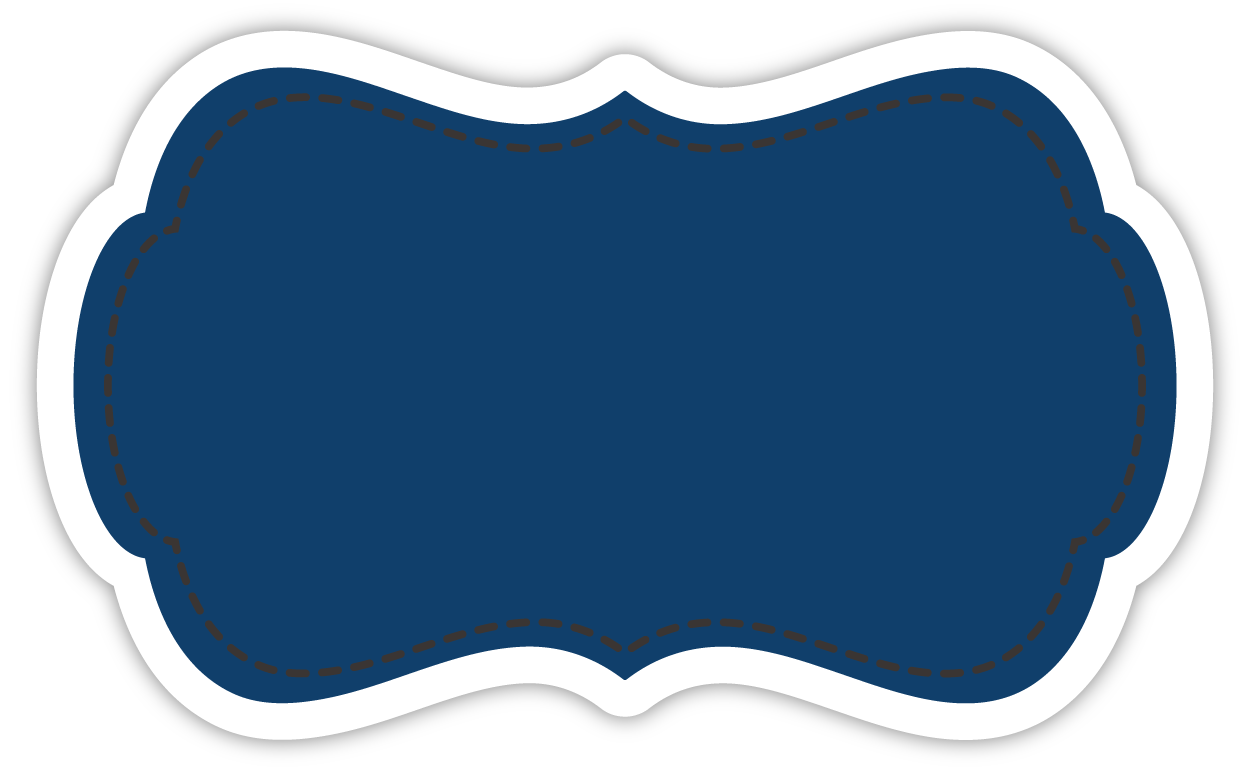 A verb is ______________________.
a describing word
b.  a person, place or thing
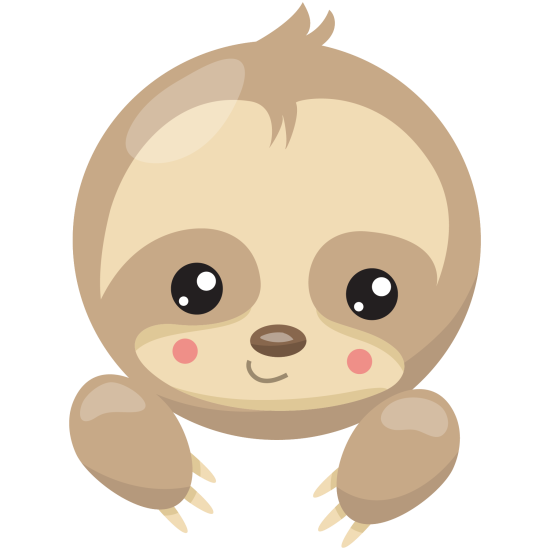 c.  an action word
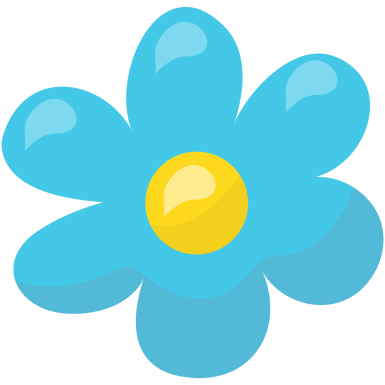 Hang in there!
Click here to try again.
Great work!
Click here to go to the next question.
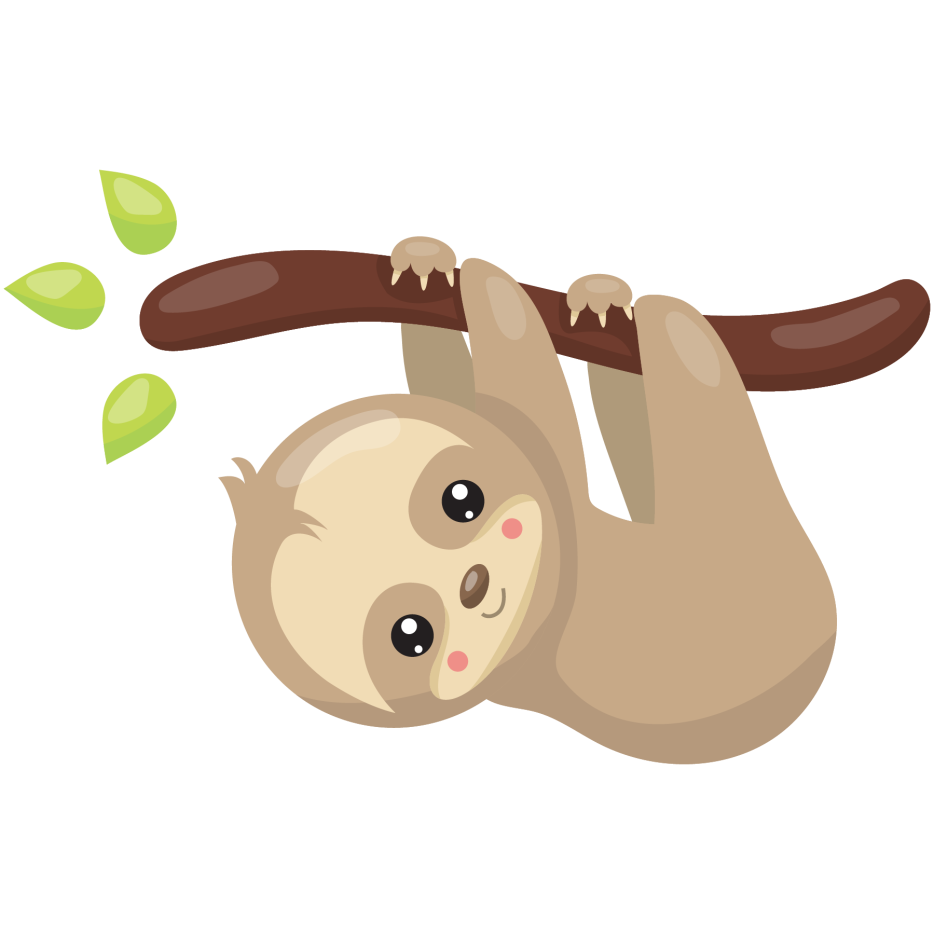 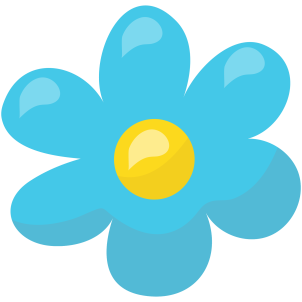 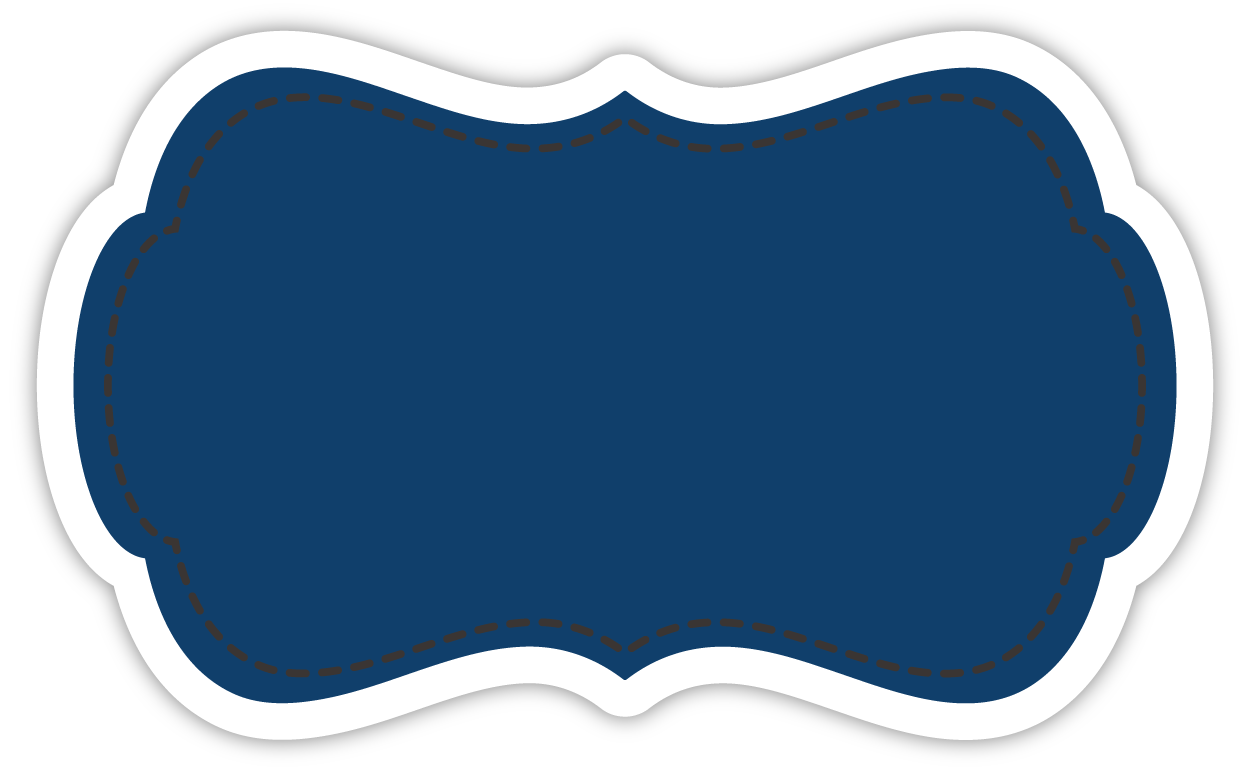 A pronoun is ______________________.
a word that takes the place of a noun
b.  a word that comes before a noun to connect it to another noun
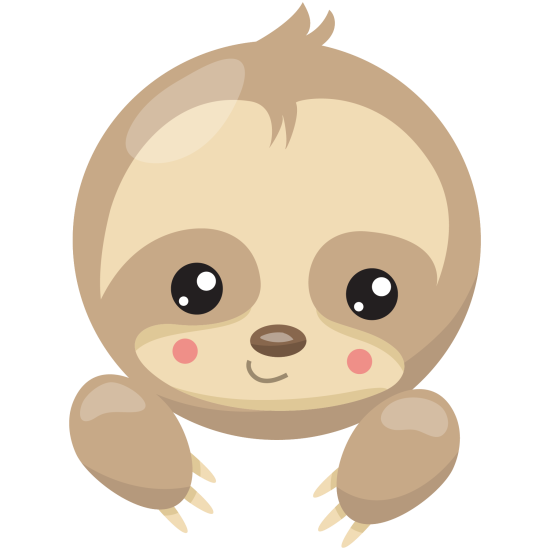 c.  a word that tells us when, where, how or in what manner
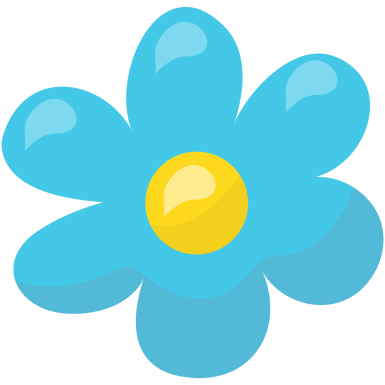 Hang in there!
Click here to try again.
Good thinking!
Click here to go to the next question.
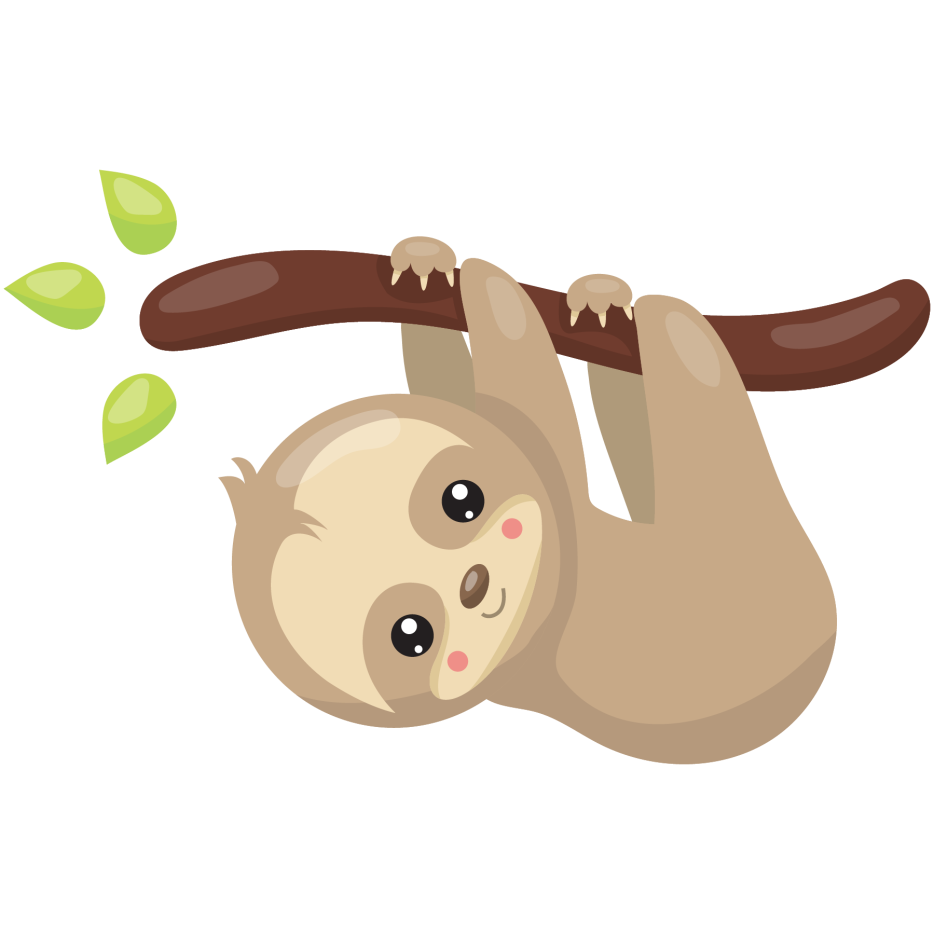 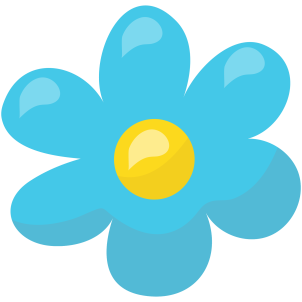 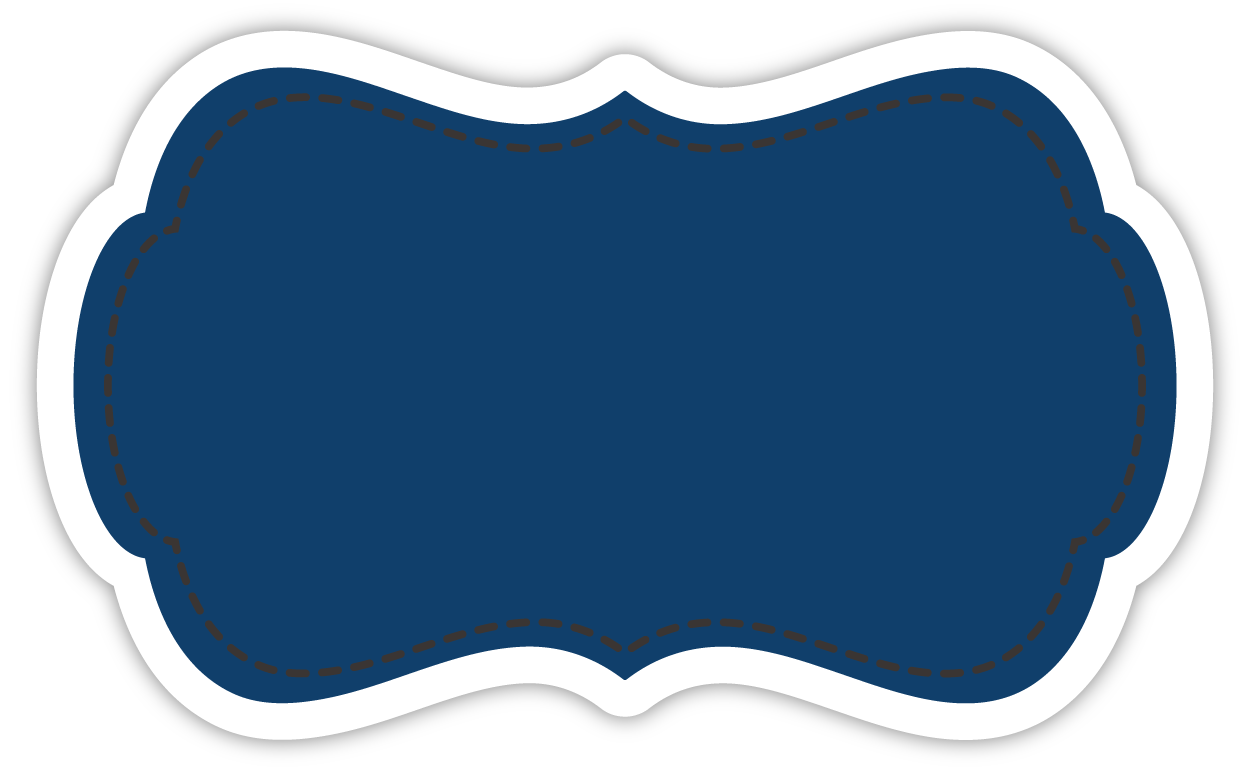 An adverb is ______________________.
a word that takes the place of a noun
b.  a word that comes before a noun to connect it to another noun
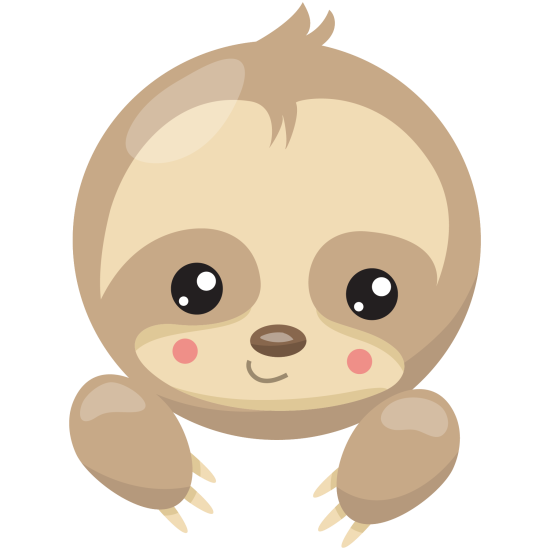 c.  a word that tells us when, where, how or in what manner
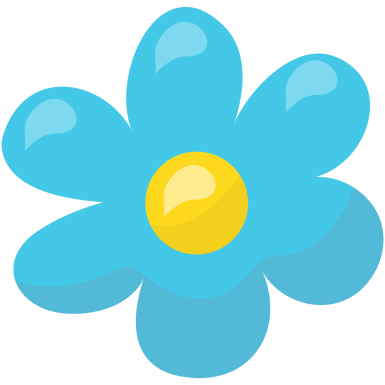 Hang in there!
Click here to try again.
You’re a star!
Click here to go to the next question.
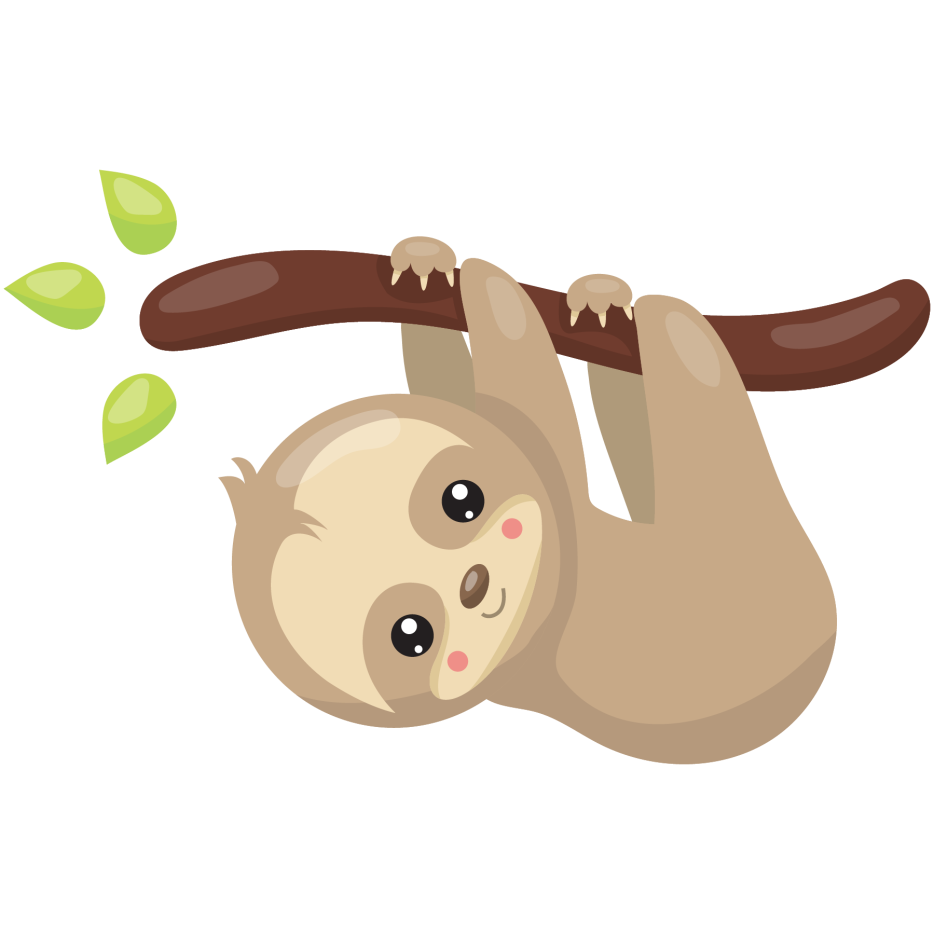 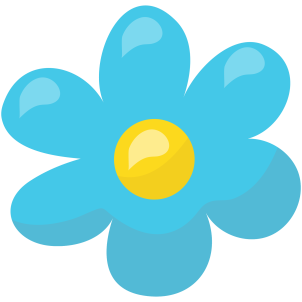 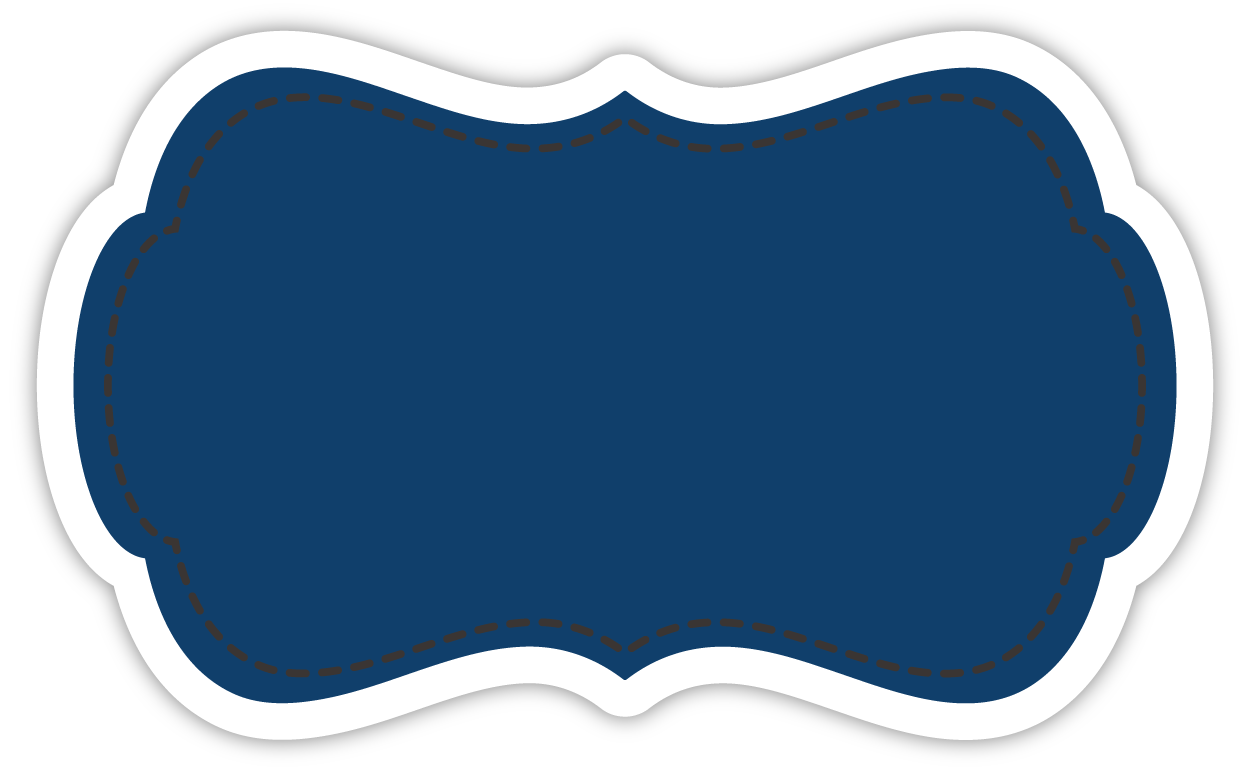 An preposition is _________________.
a word that takes the place of a noun
b.  a word that comes before a noun to connect it to another noun.
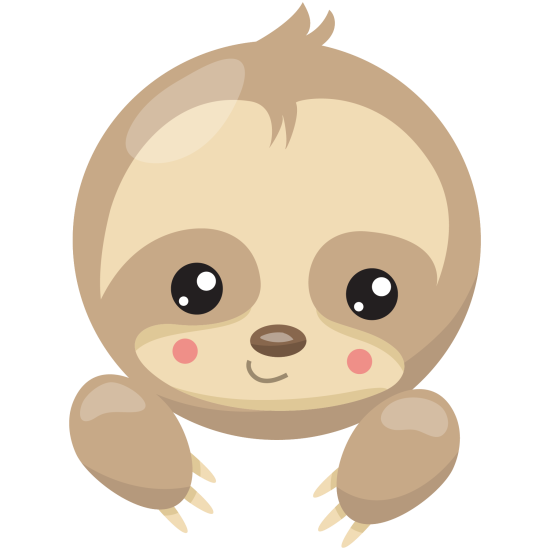 c.  a word that tells us when, where, how or in what manner.
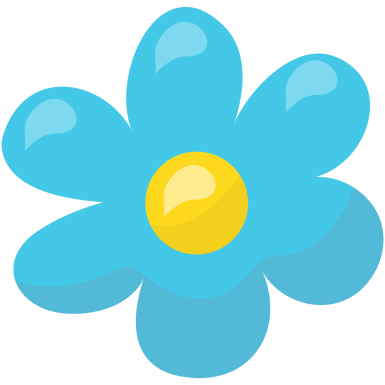 Hang in there!
Click here to try again.
Keep going!
Click here to go to the next question.
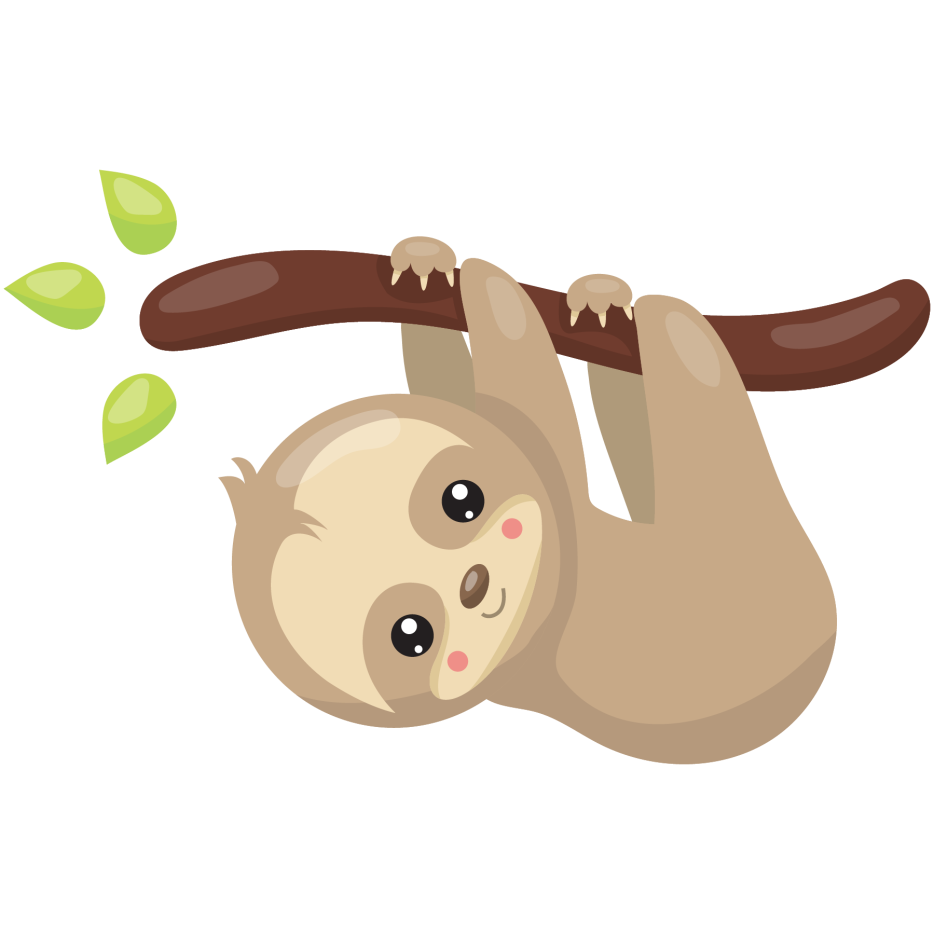 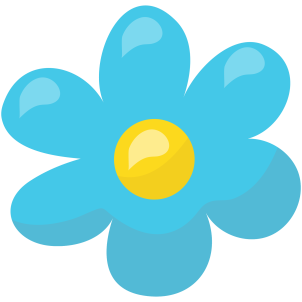 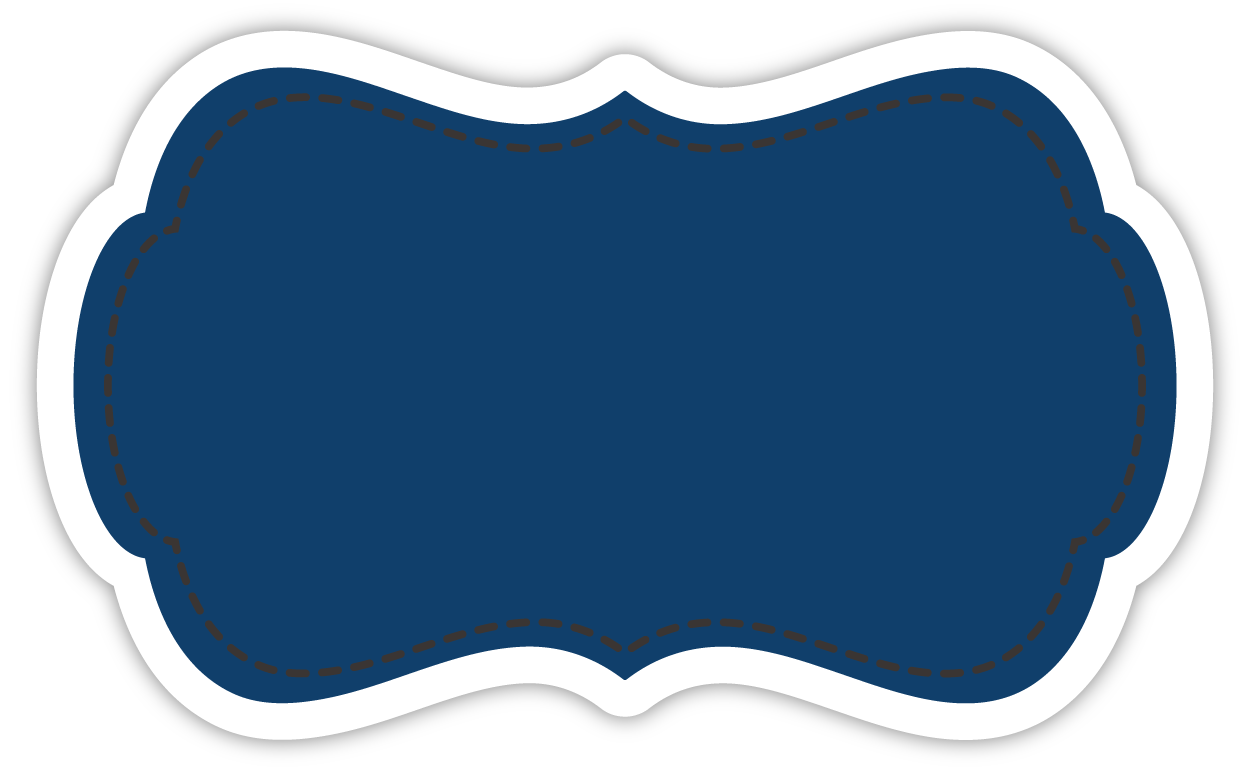 Sloths are mammals. They live in Central America.
The underlined word in this sentence is:
a noun
b.  a verb
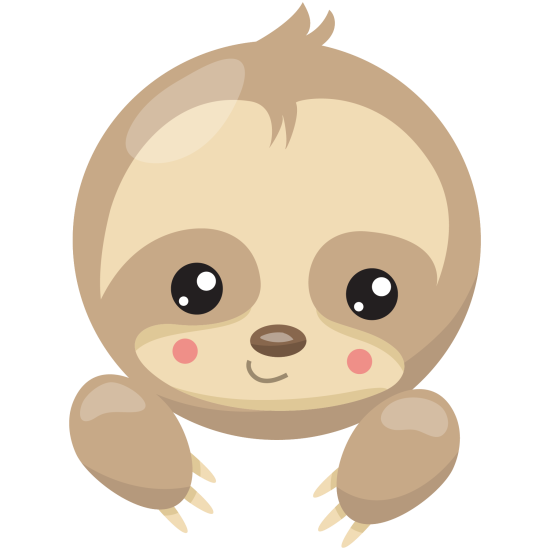 c.  a pronoun
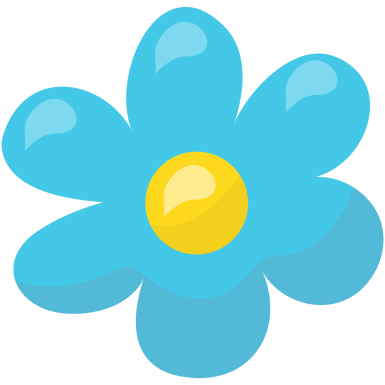 Hang in there!
Click here to try again.
Great work!
Click here to go to the next question.
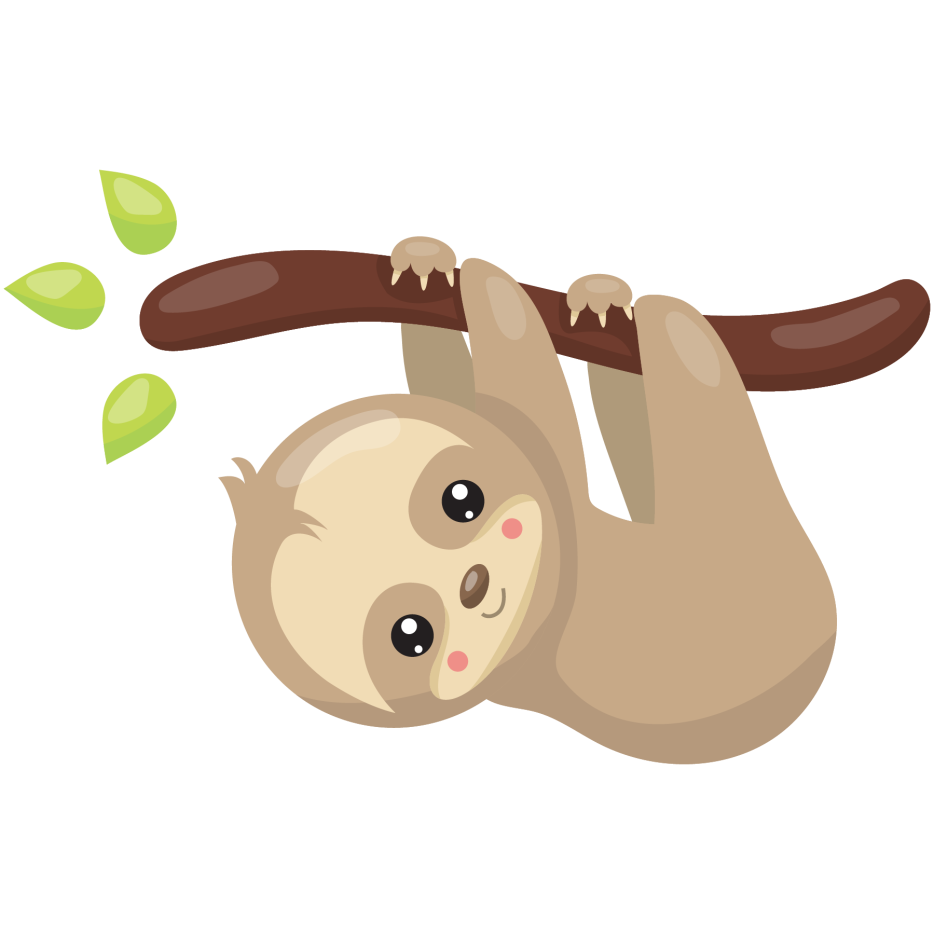 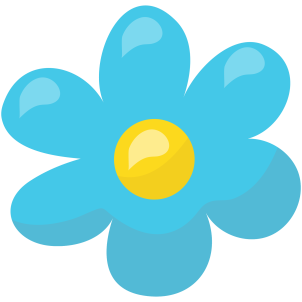 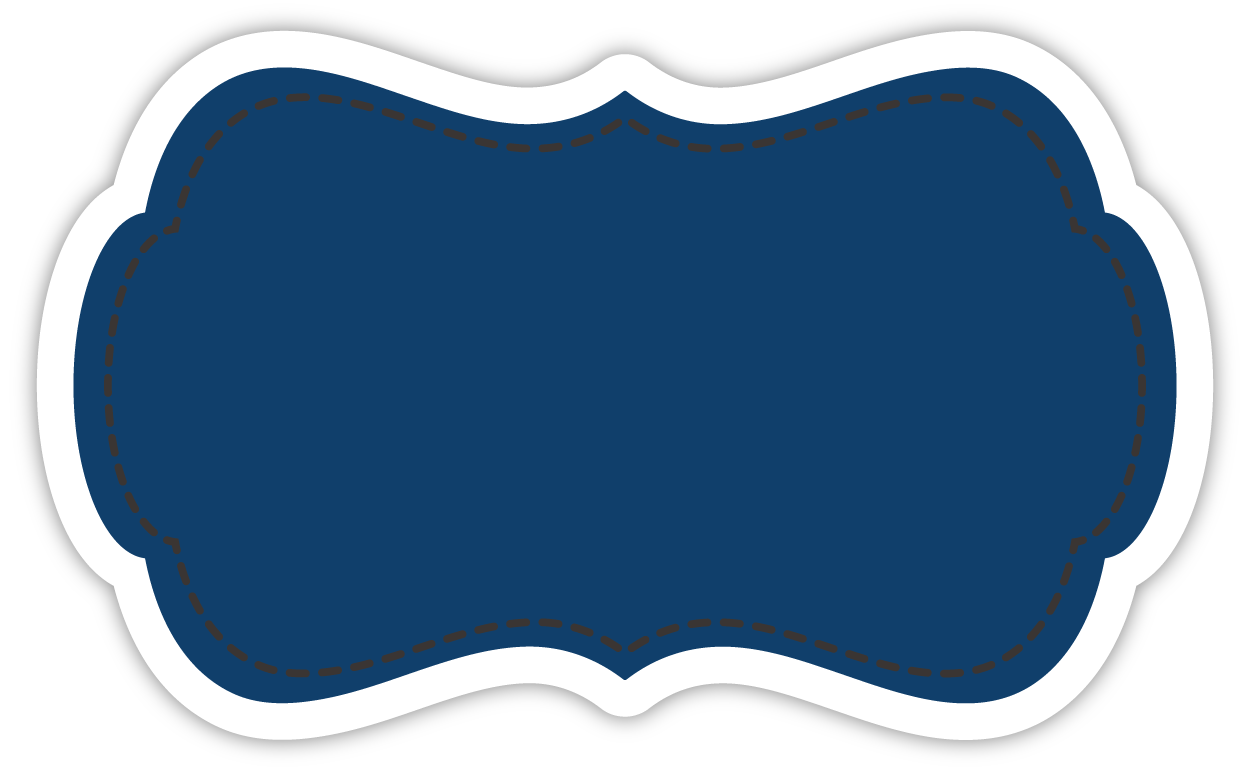 Sloths are mammals. They live in Central America.
The underlined word in this sentence is:
a noun
b.  a verb
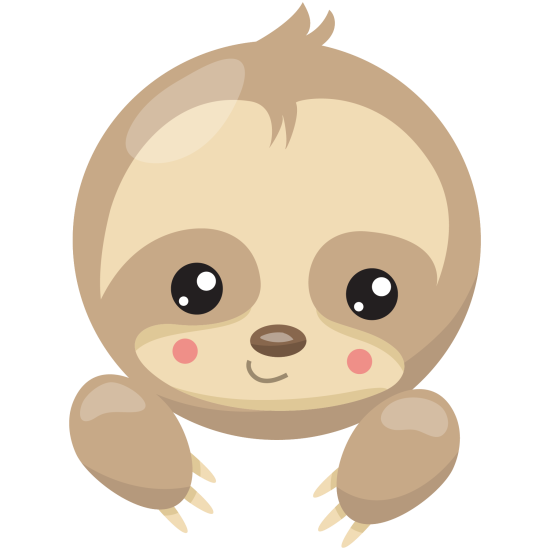 c.  a pronoun
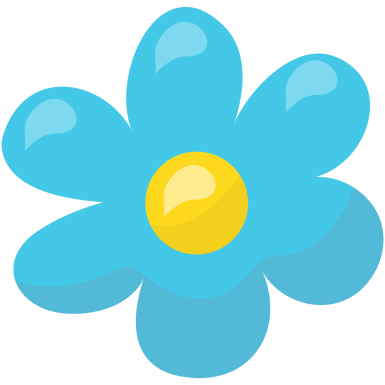 Hang in there!
Click here to try again.
Way to go!
Click here to go to the next question.
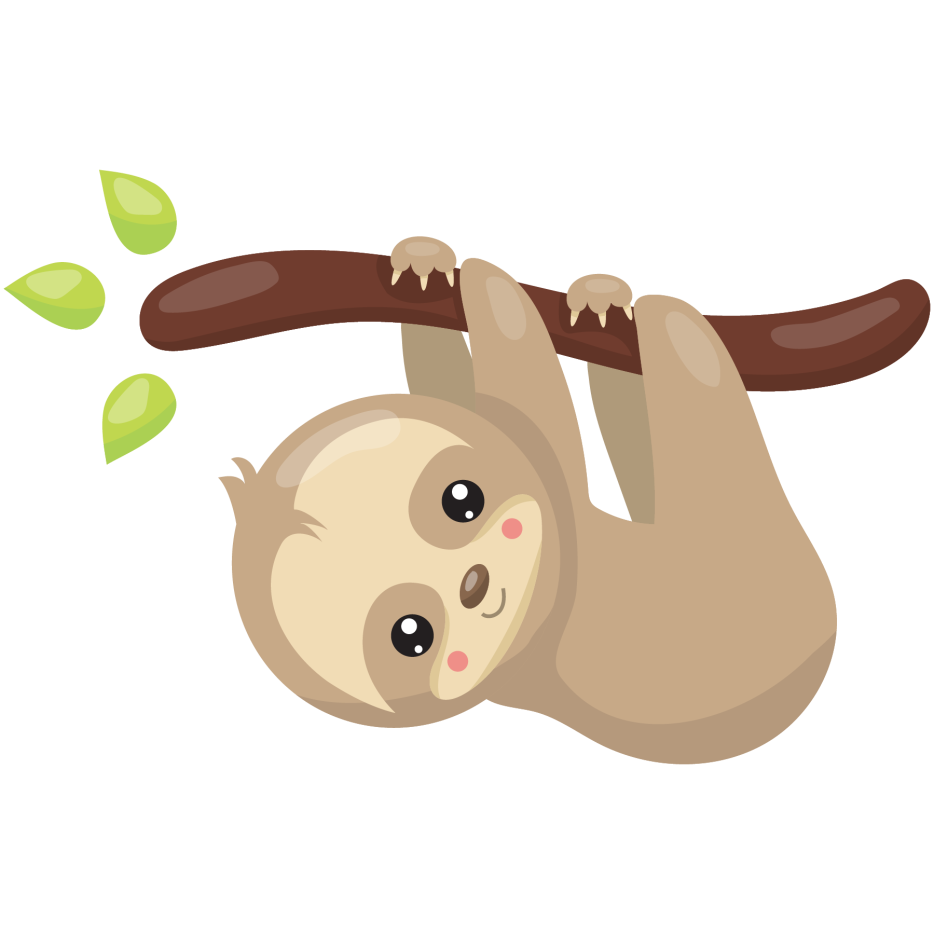 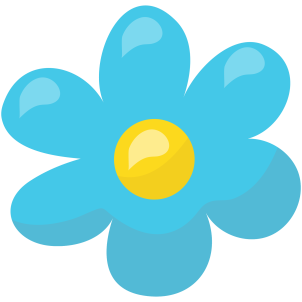 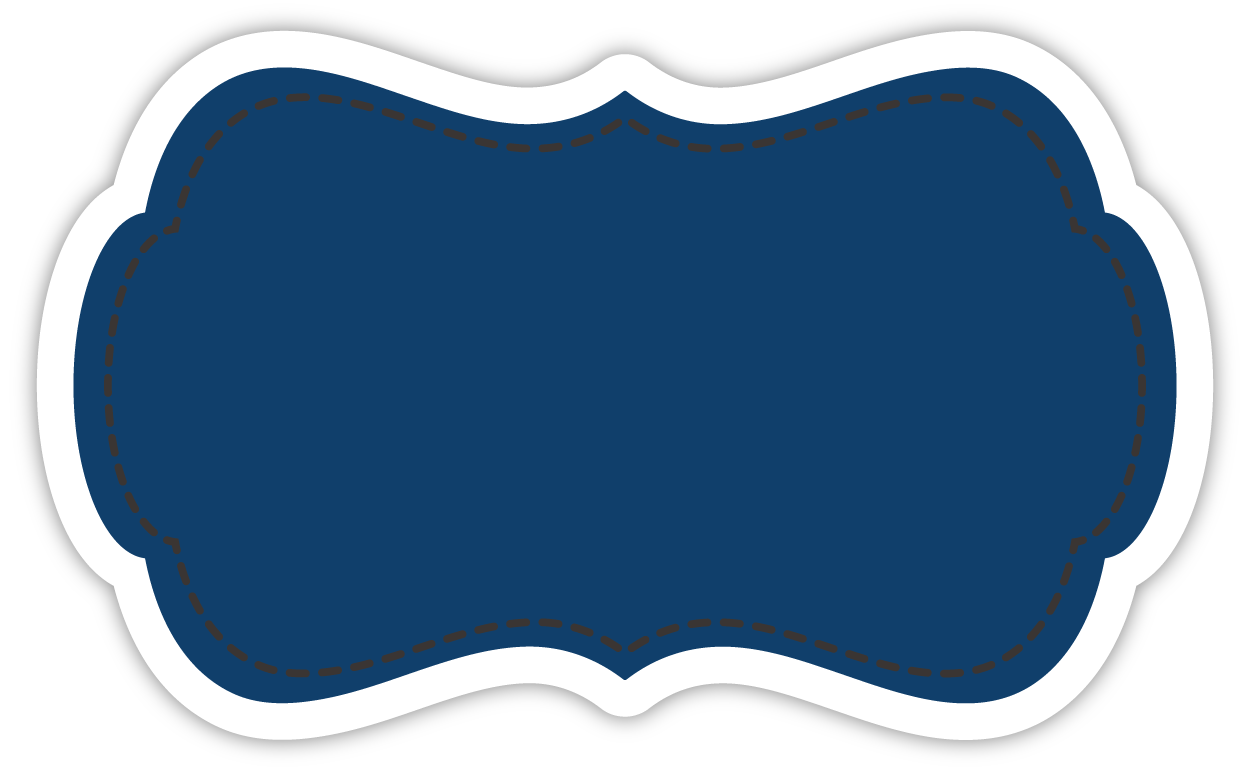 Sloths are mammals. They live in Central America.
The underlined word in this sentence is:
a noun
b.  a verb
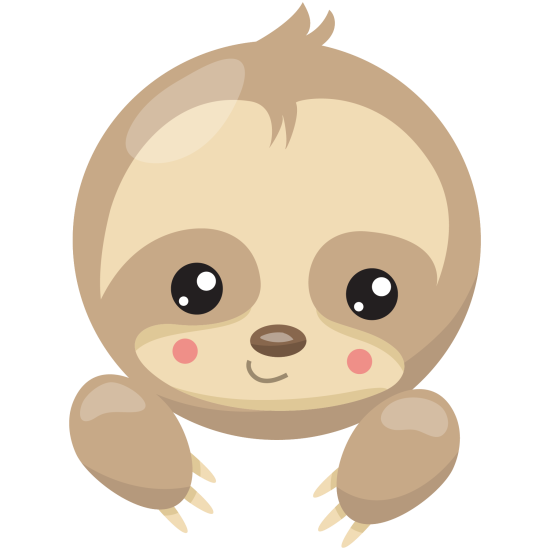 c.  a pronoun
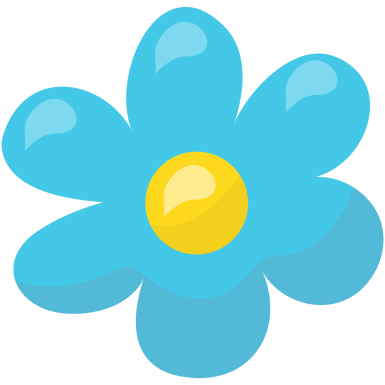 Hang in there!
Click here to try again.
Well done!
Click here to go to the next question.
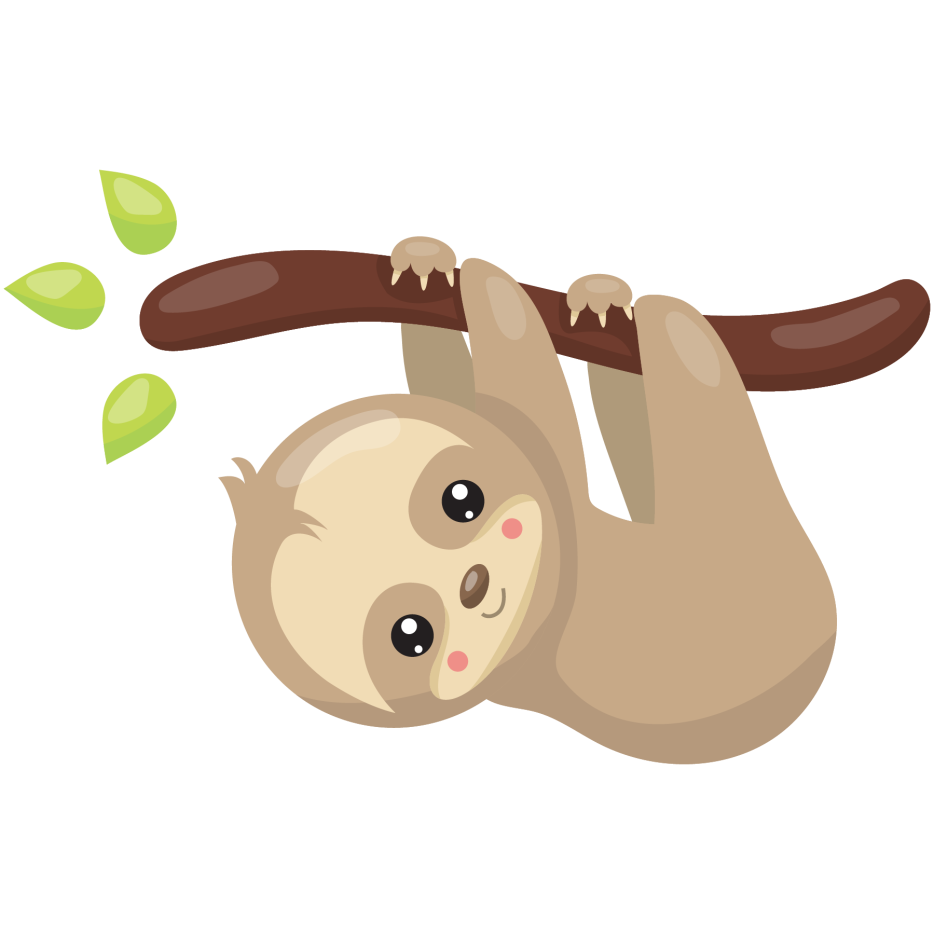 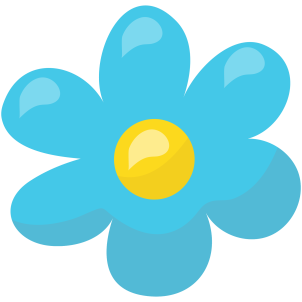 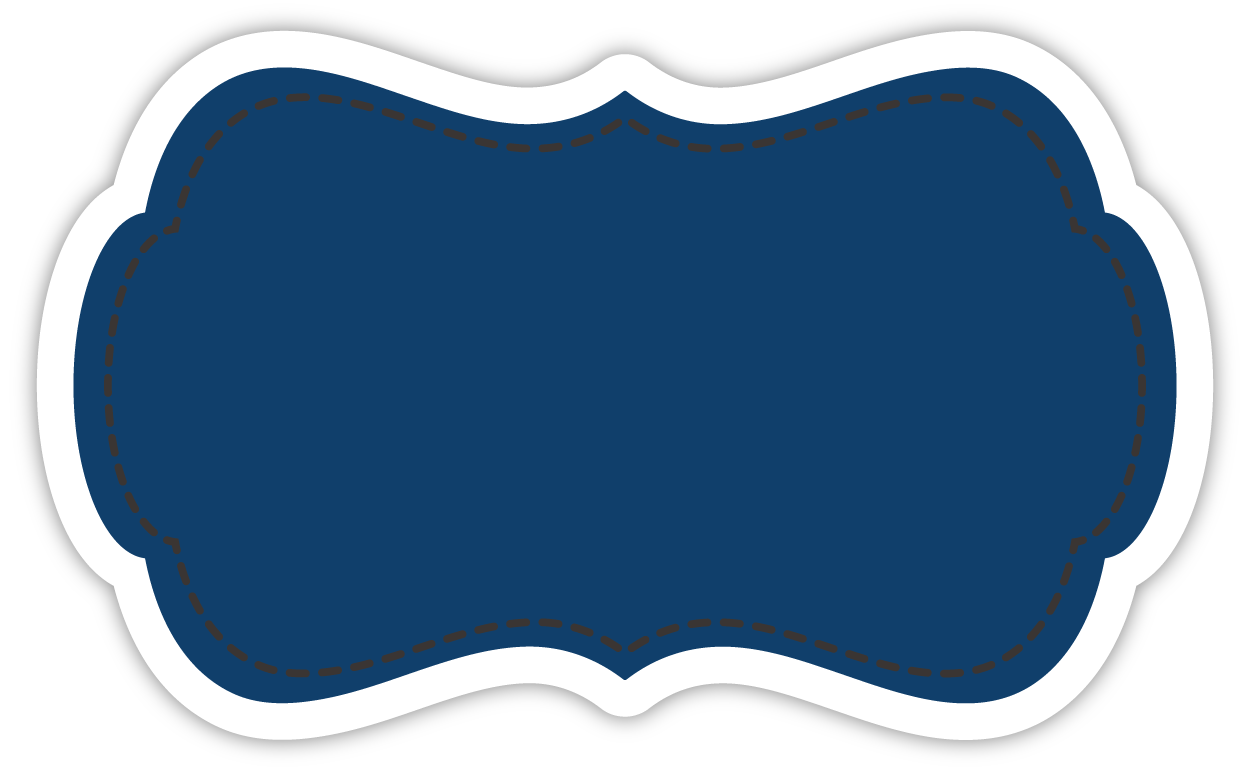 Sloths hang onto  branches using their long claws.
The underlined word in this sentence is:
a preposition
b.  an adjective
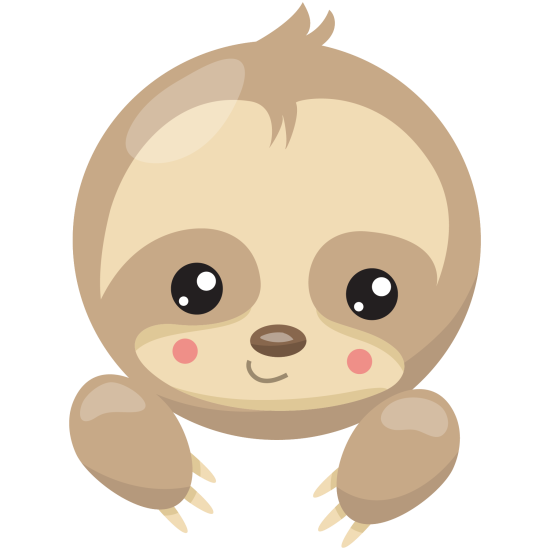 c.  a pronoun
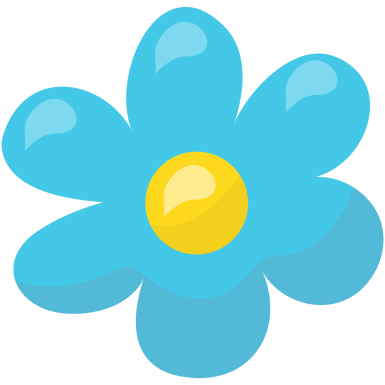 Hang in there!
Click here to try again.
Fantastic!
Click here to go to the next question.
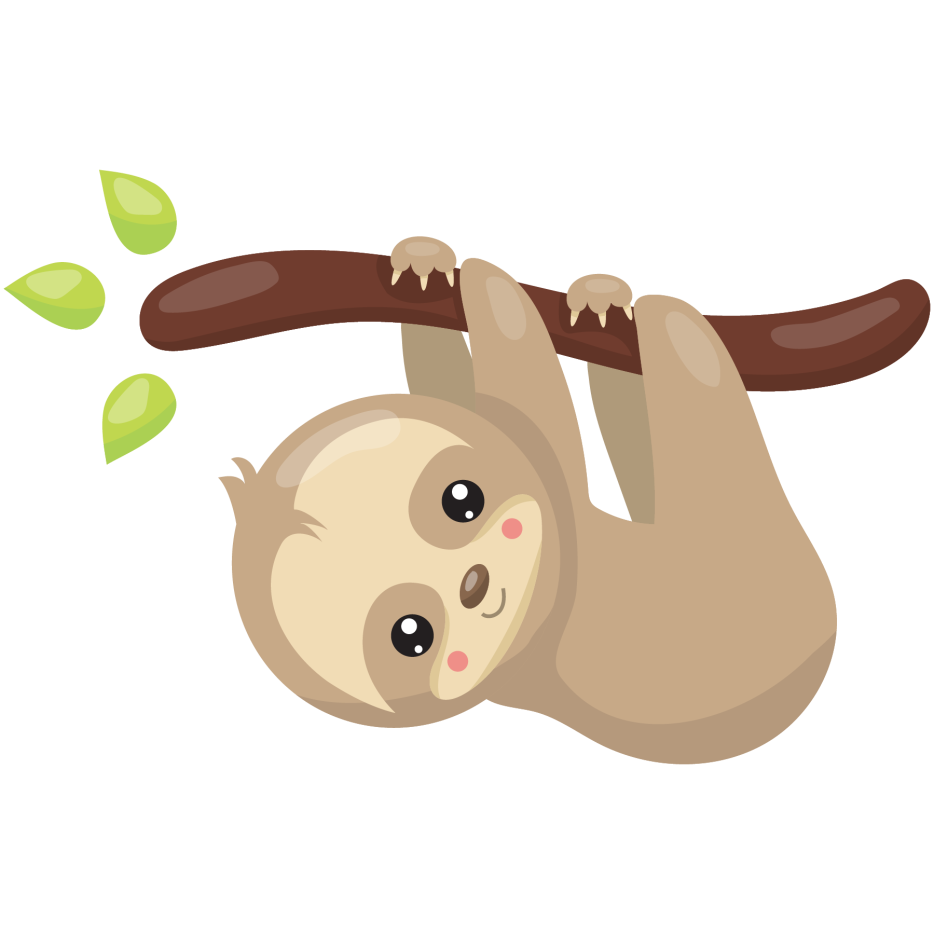 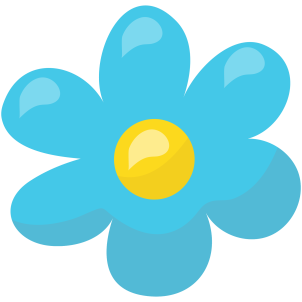 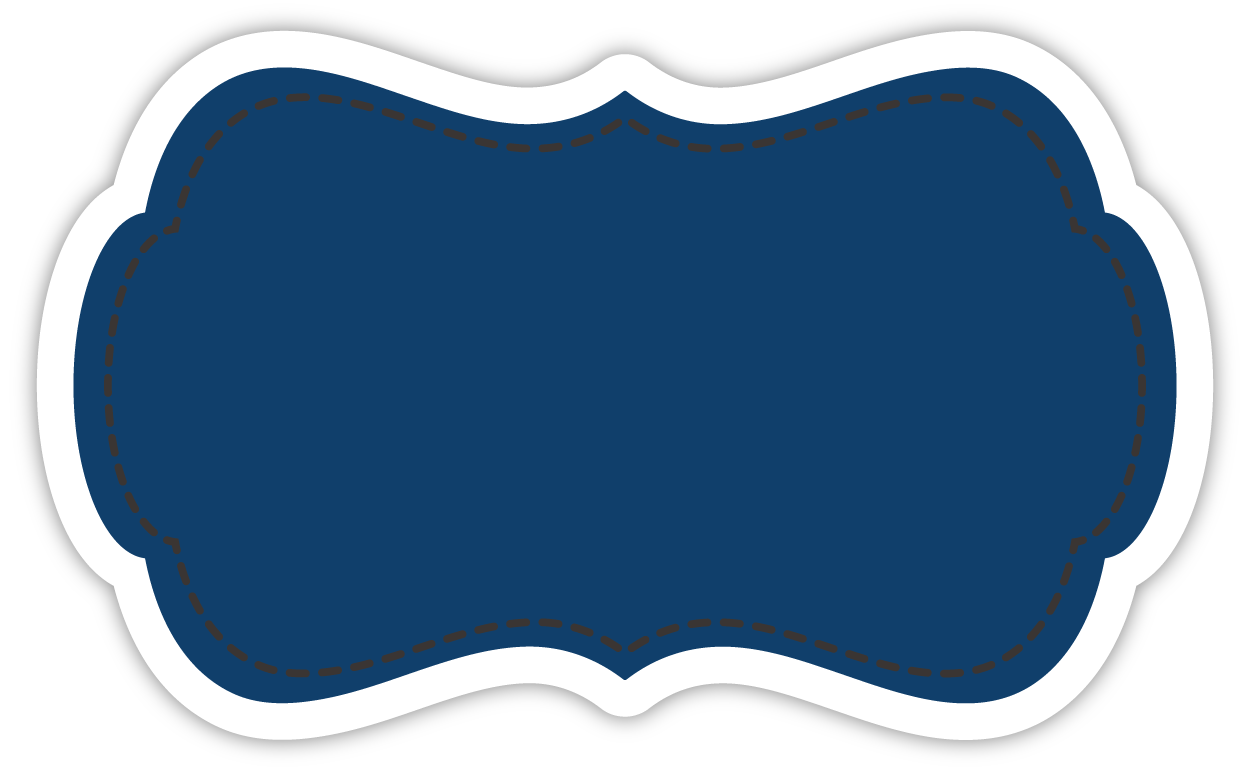 Sloths hang onto  branches using their long claws.
The underlined word in this sentence is:
a preposition
b.  an adjective
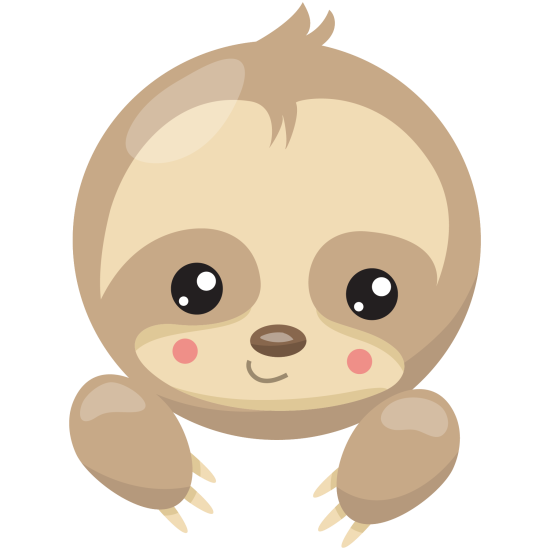 c.  a pronoun
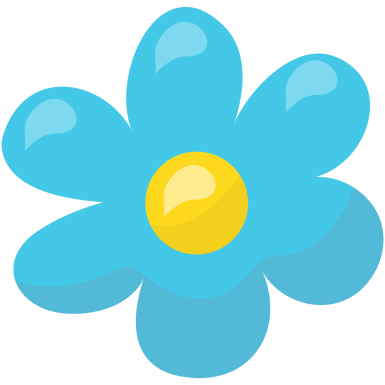 Hang in there!
Click here to try again.
Wonderful!
Click here to go to the next question.
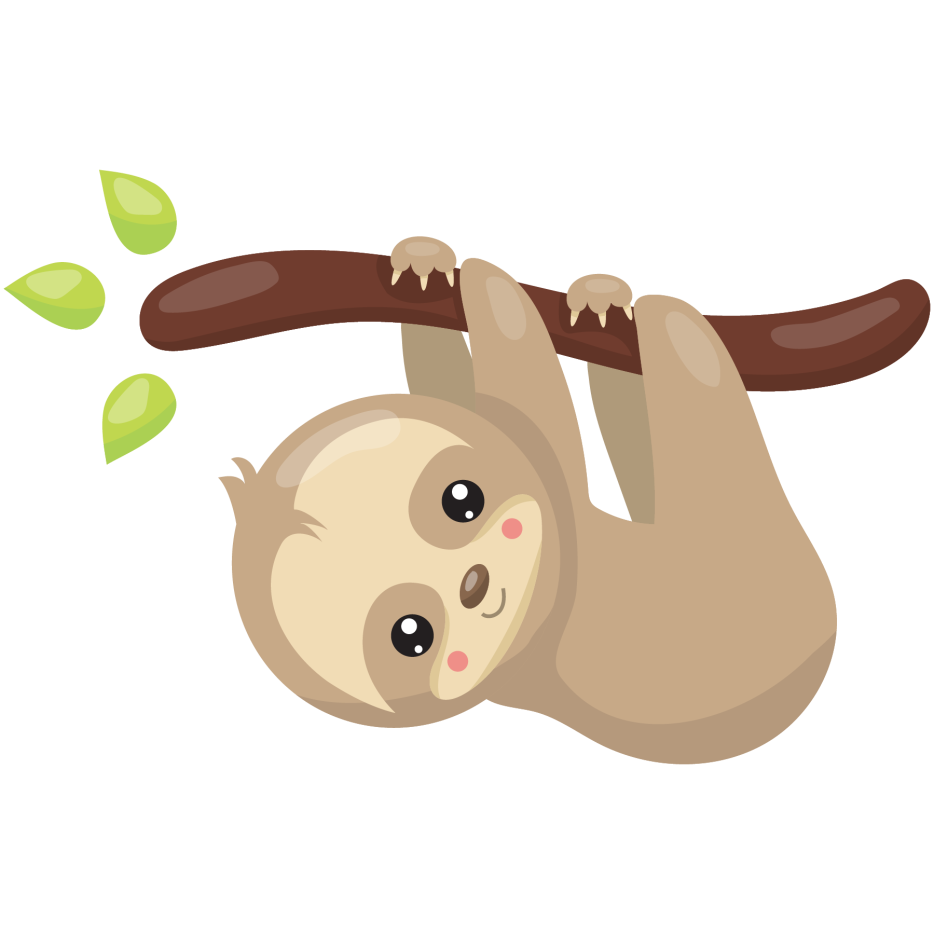 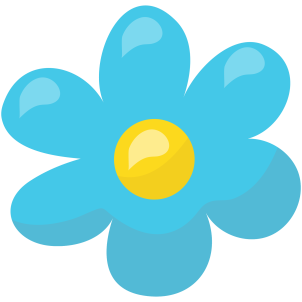 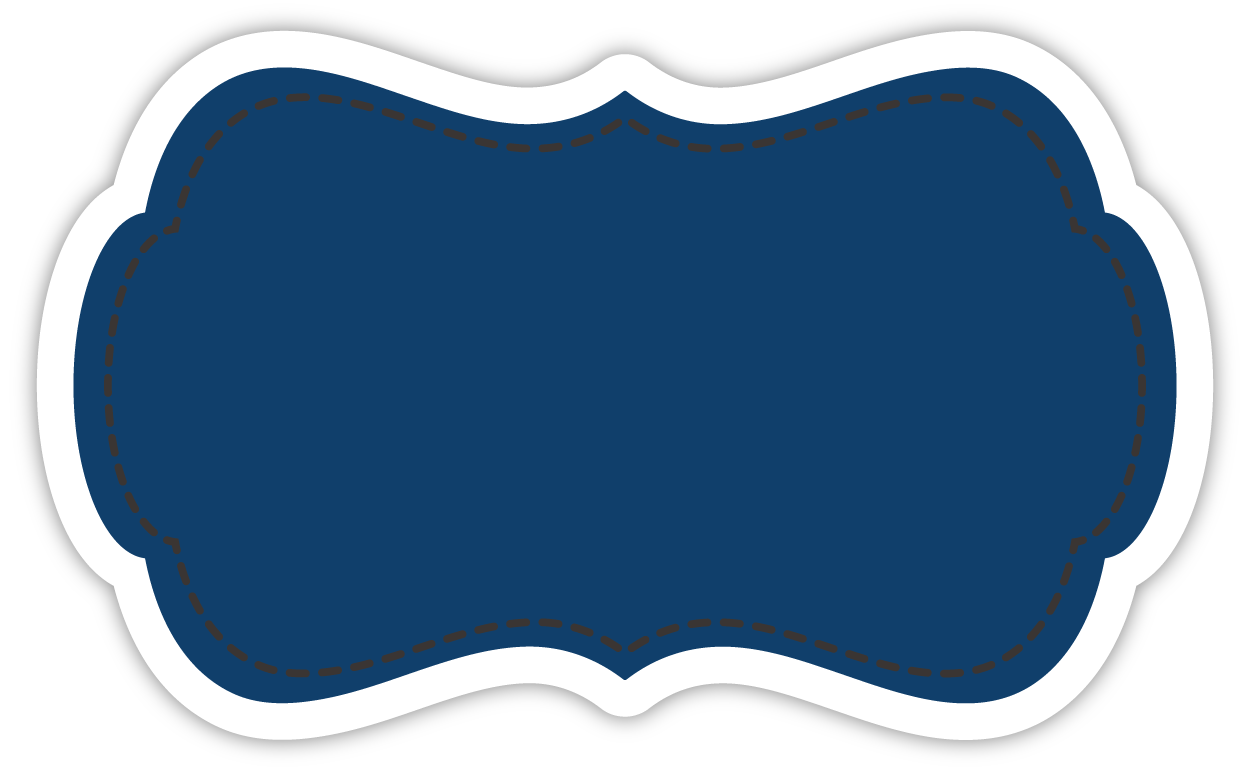 Sloths hang onto  branches using their long claws.
The underlined word in this sentence is:
a preposition
b.  an adjective
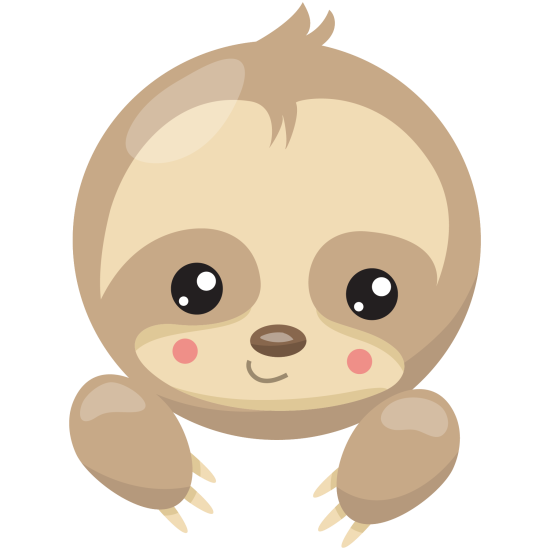 c.  a pronoun
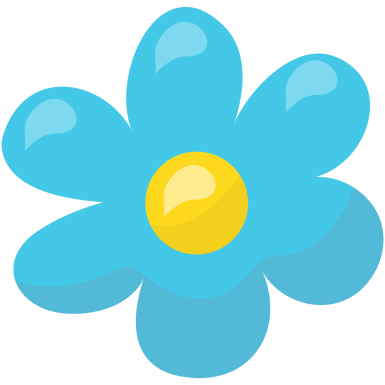 Hang in there!
Click here to try again.
Fabulous!
Click here to go to the next question.
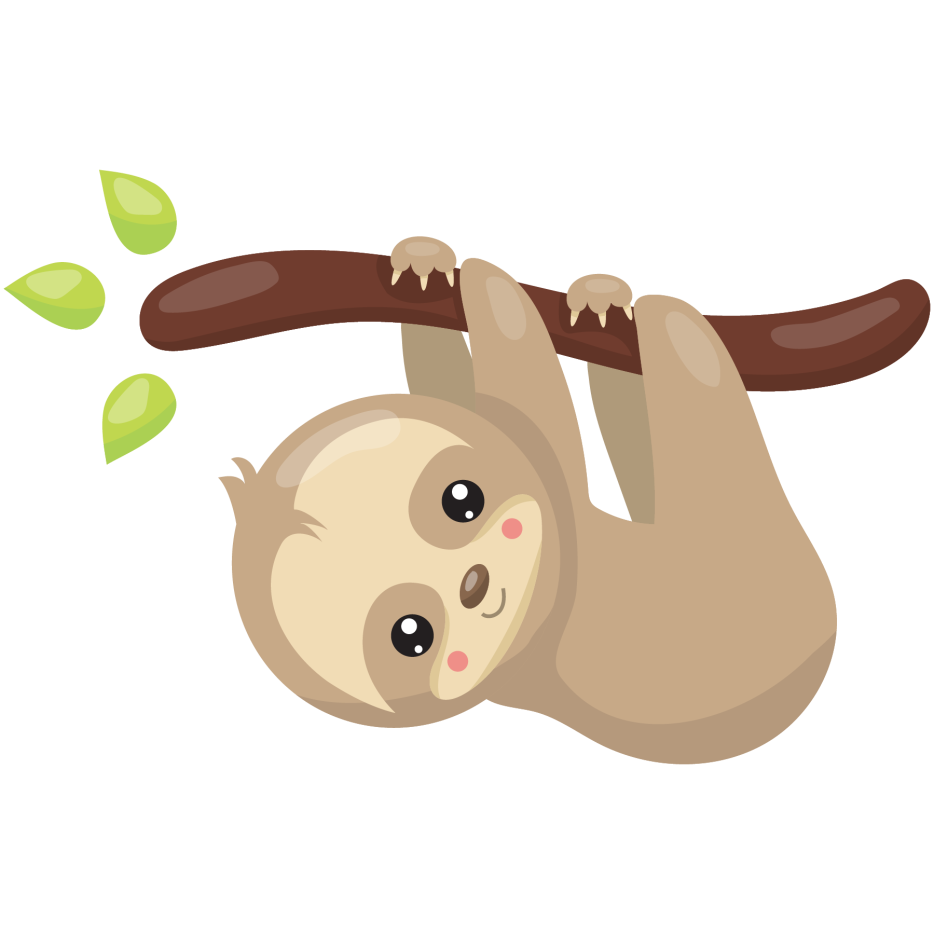 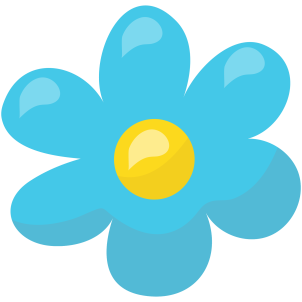 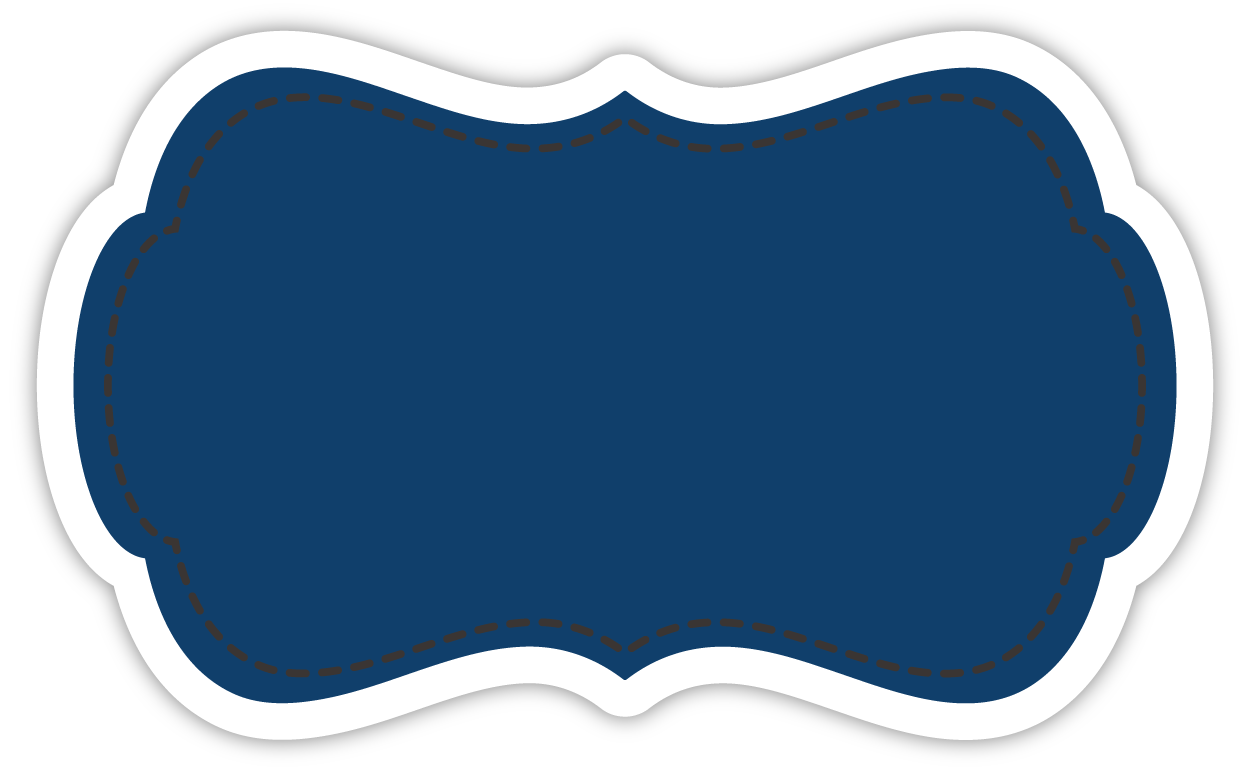 Their long claws can make it
difficult for sloths to walk on the ground.
The underlined word in this sentence is:
a preposition
b.  an adjective
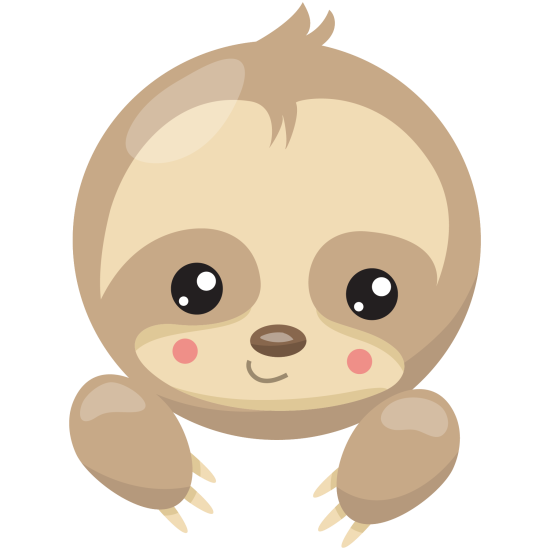 c.  a pronoun
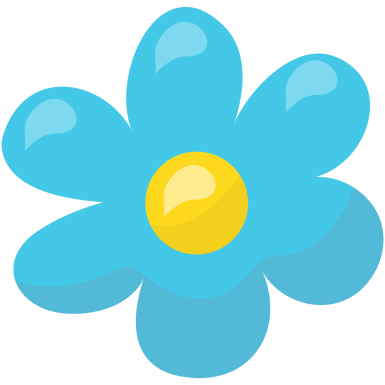 Hang in there!
Click here to try again.
Wow!
Click here to go to the next question.
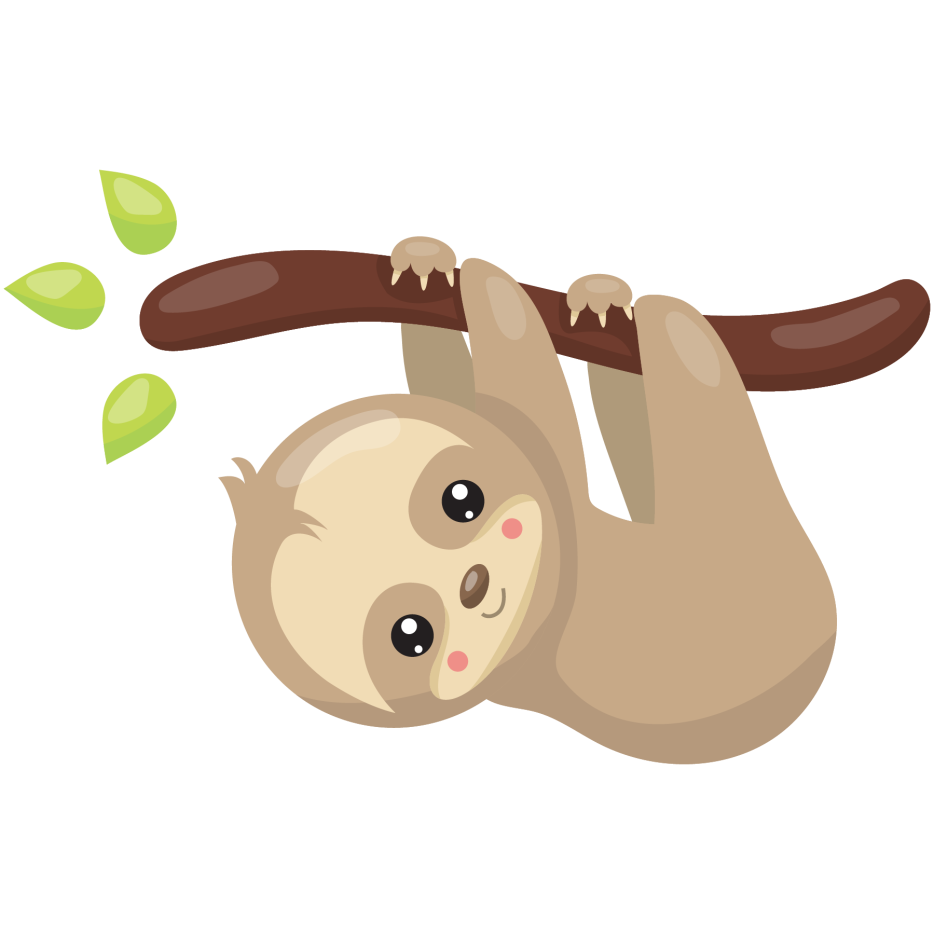 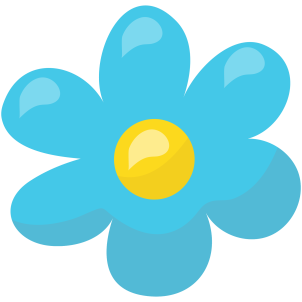 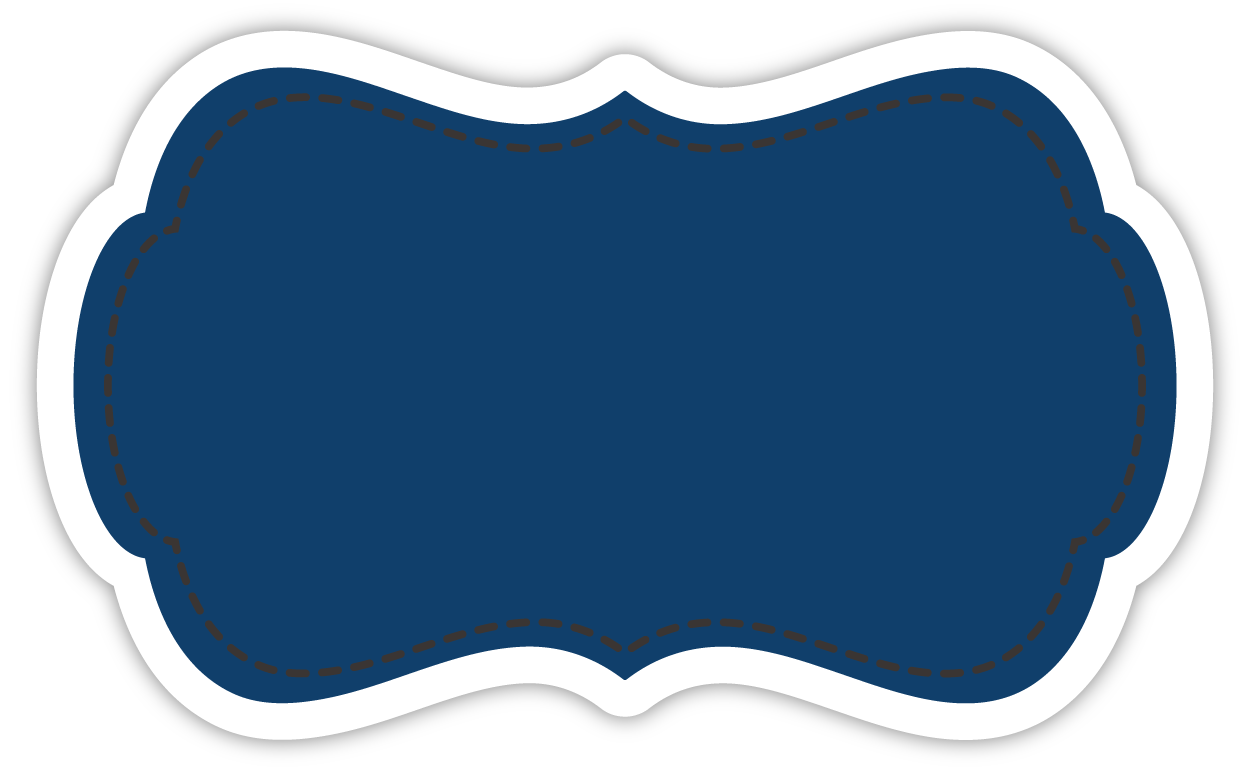 Their long claws can make it
difficult for sloths to walk on the ground.
The underlined word in this sentence is:
a preposition
b.  an adjective
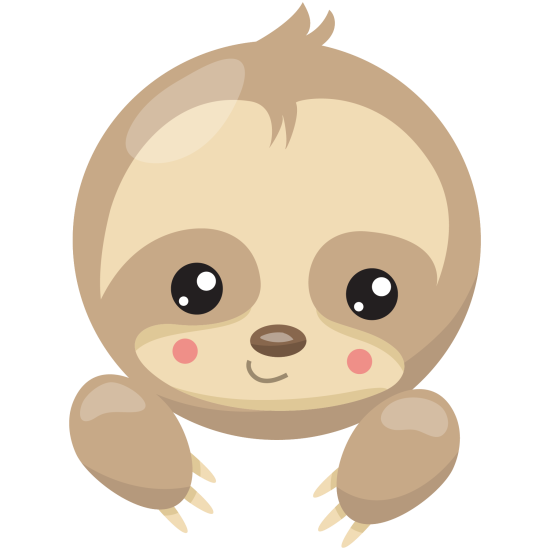 c.  a pronoun
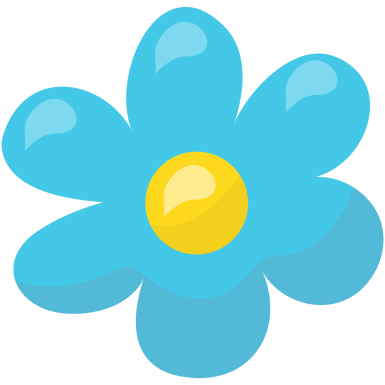 Hang in there!
Click here to try again.
Brilliant!
Click here to go to the next question.
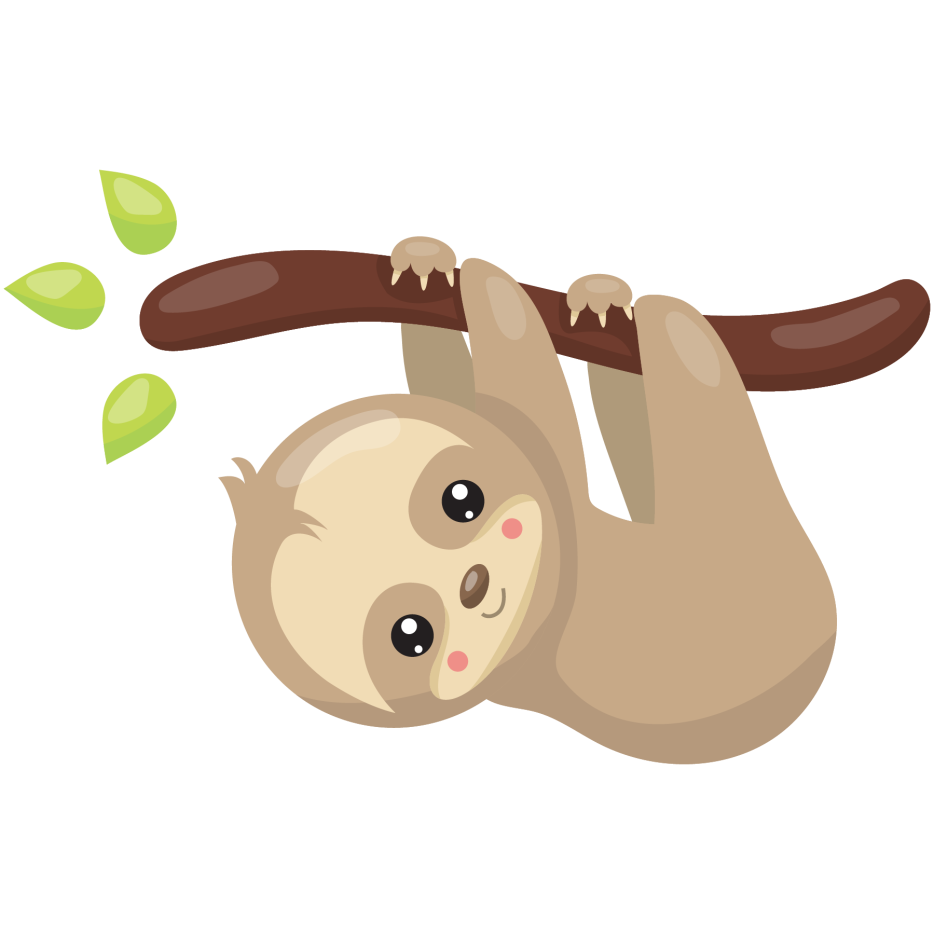 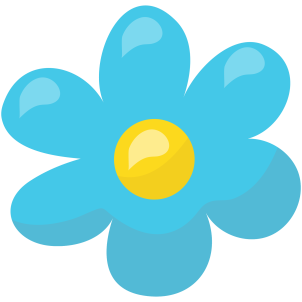 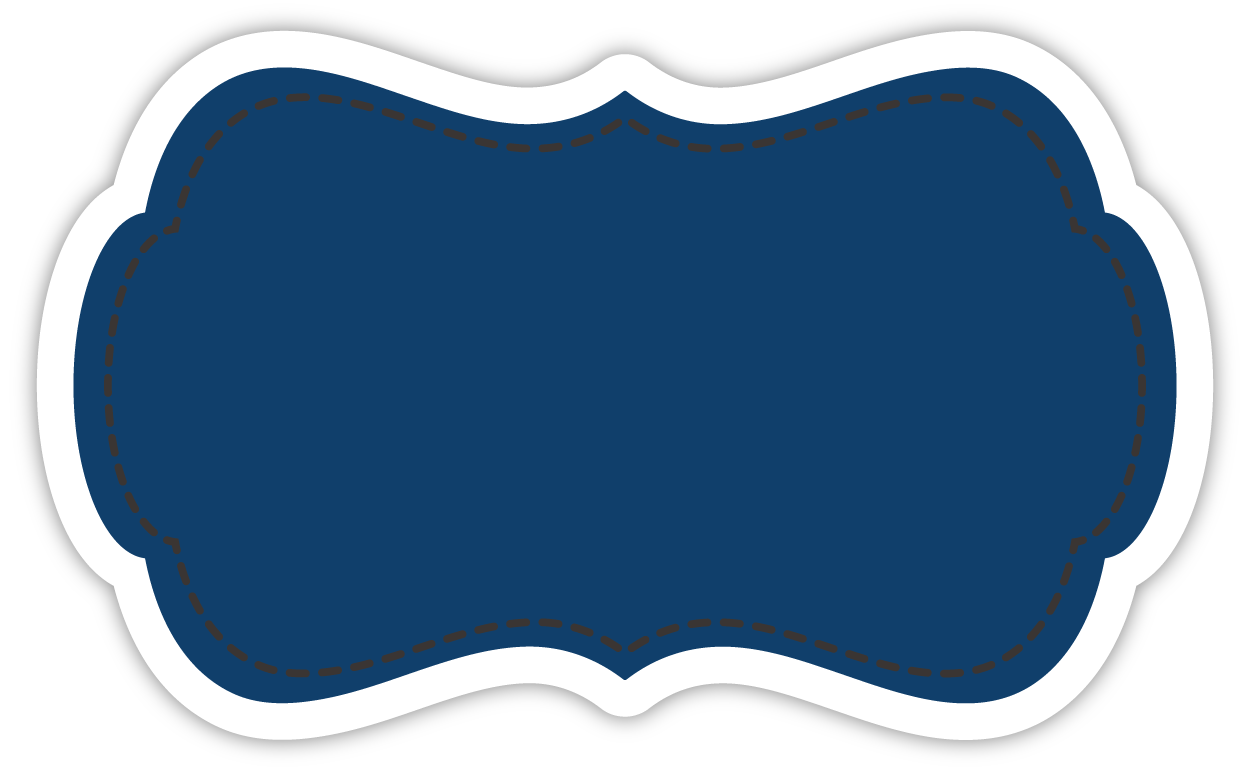 Their long claws can make it
difficult for sloths to walk on the ground.
The underlined word in this sentence is:
a preposition
b.  an adjective
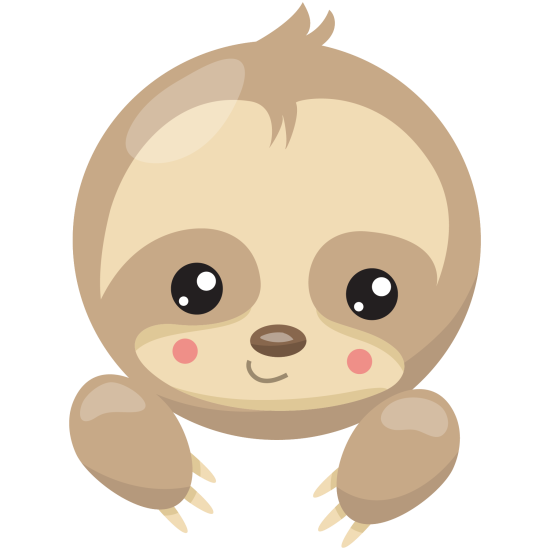 c.  a pronoun
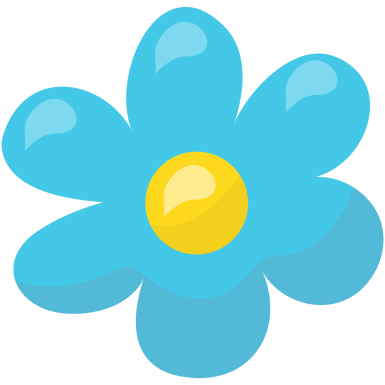 Hang in there!
Click here to try again.
Marvelous!
Click here to go to the next question.
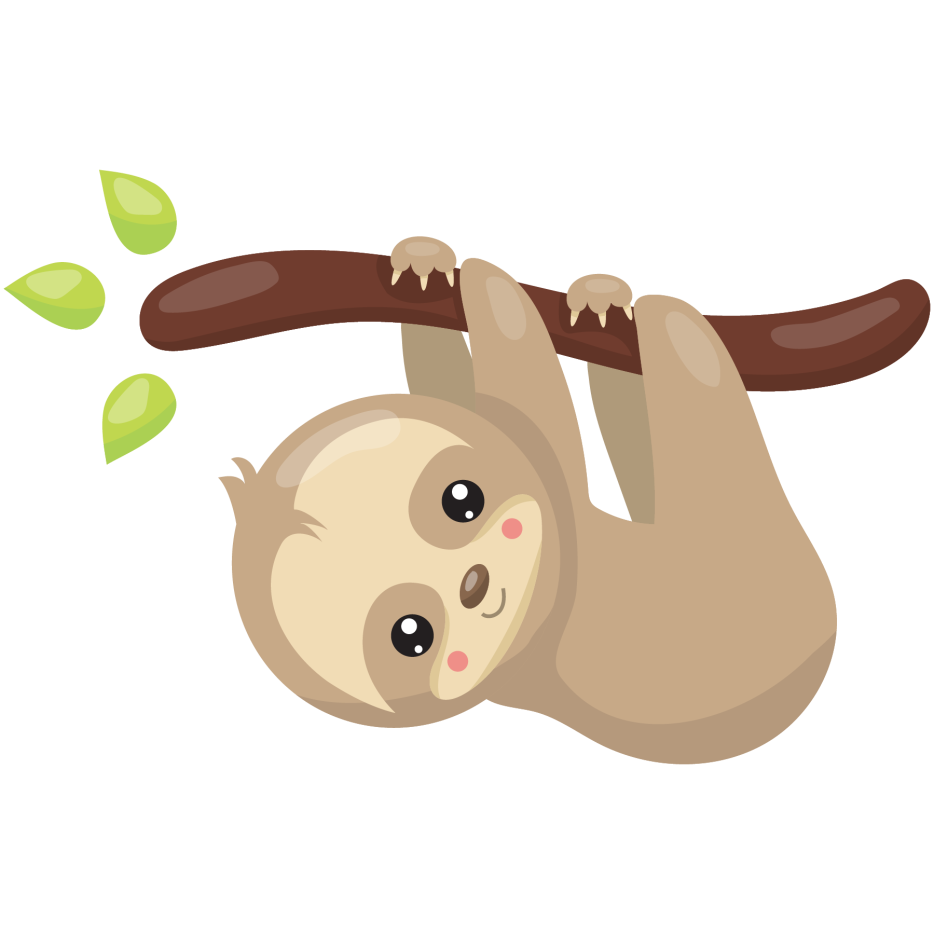 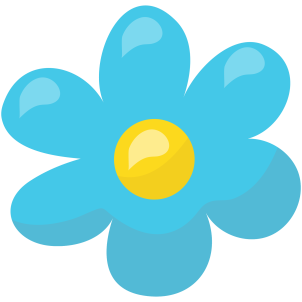 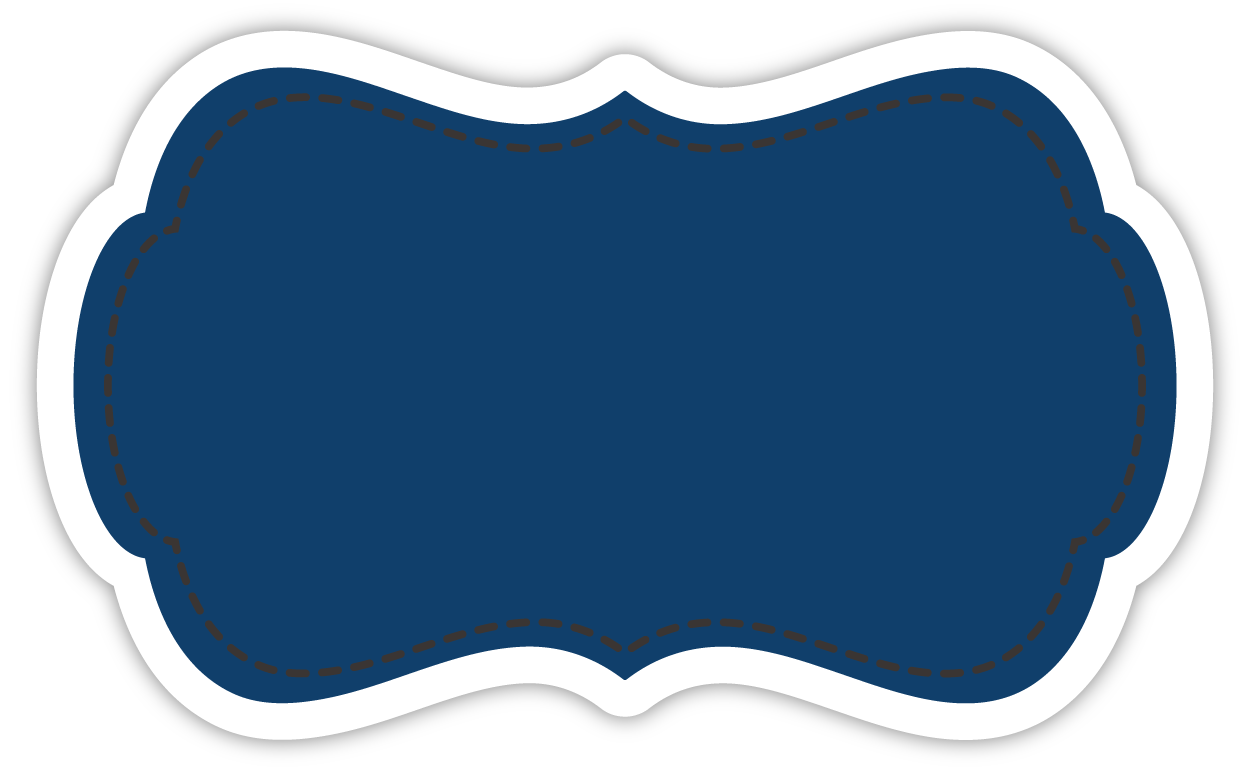 Their long claws can make it
difficult for sloths to walk on the ground.
The underlined word in this sentence is:
a preposition
b.  an adjective
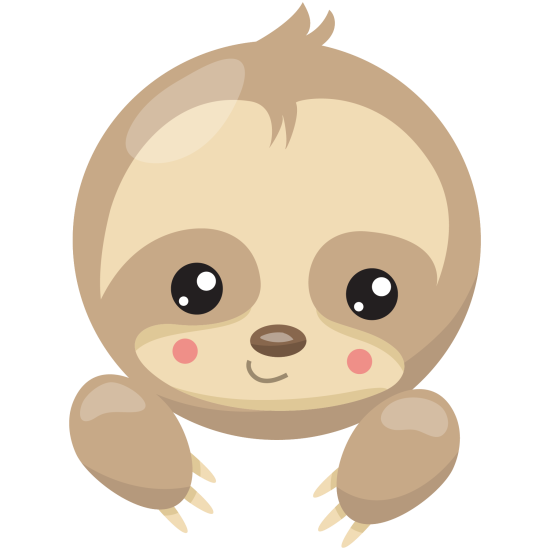 c.  a pronoun
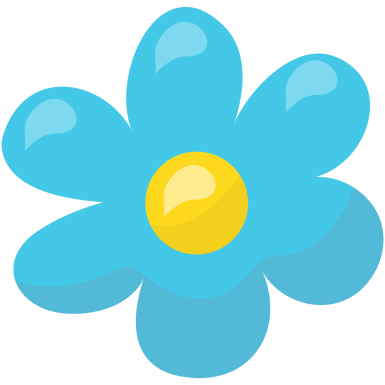 Hang in there!
Click here to try again.
Nice work!
Click here to go to the next question.
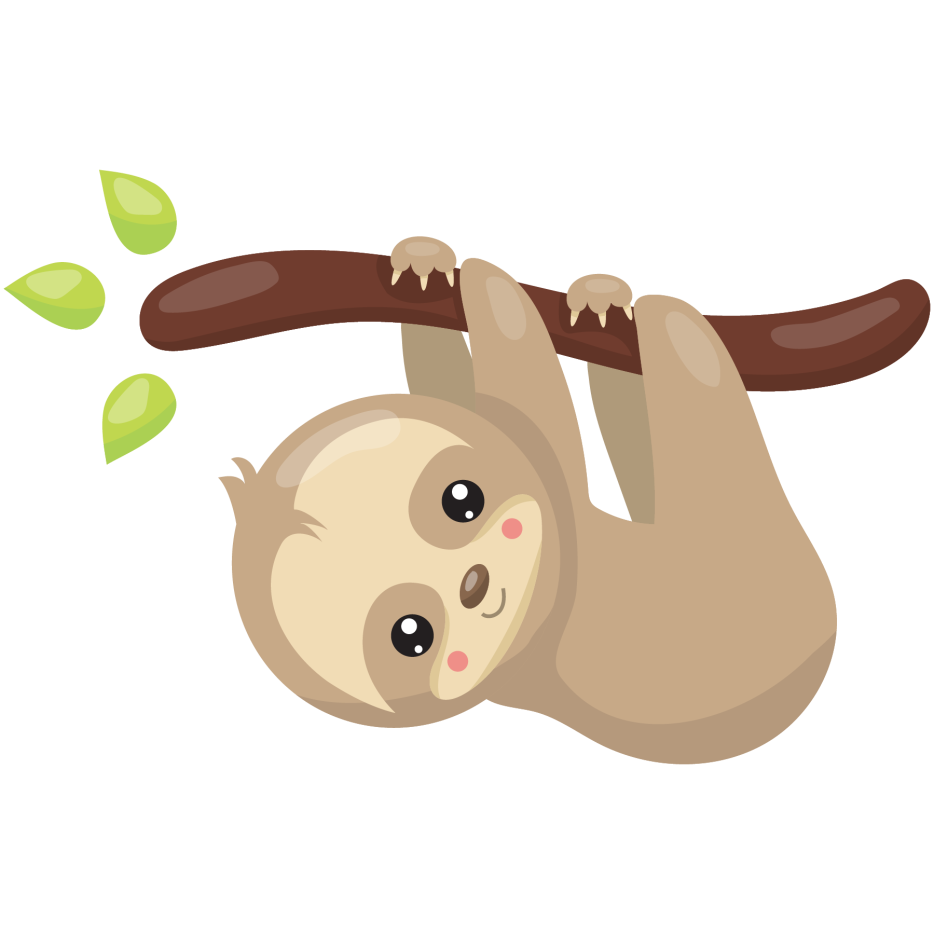 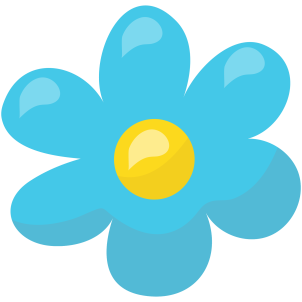 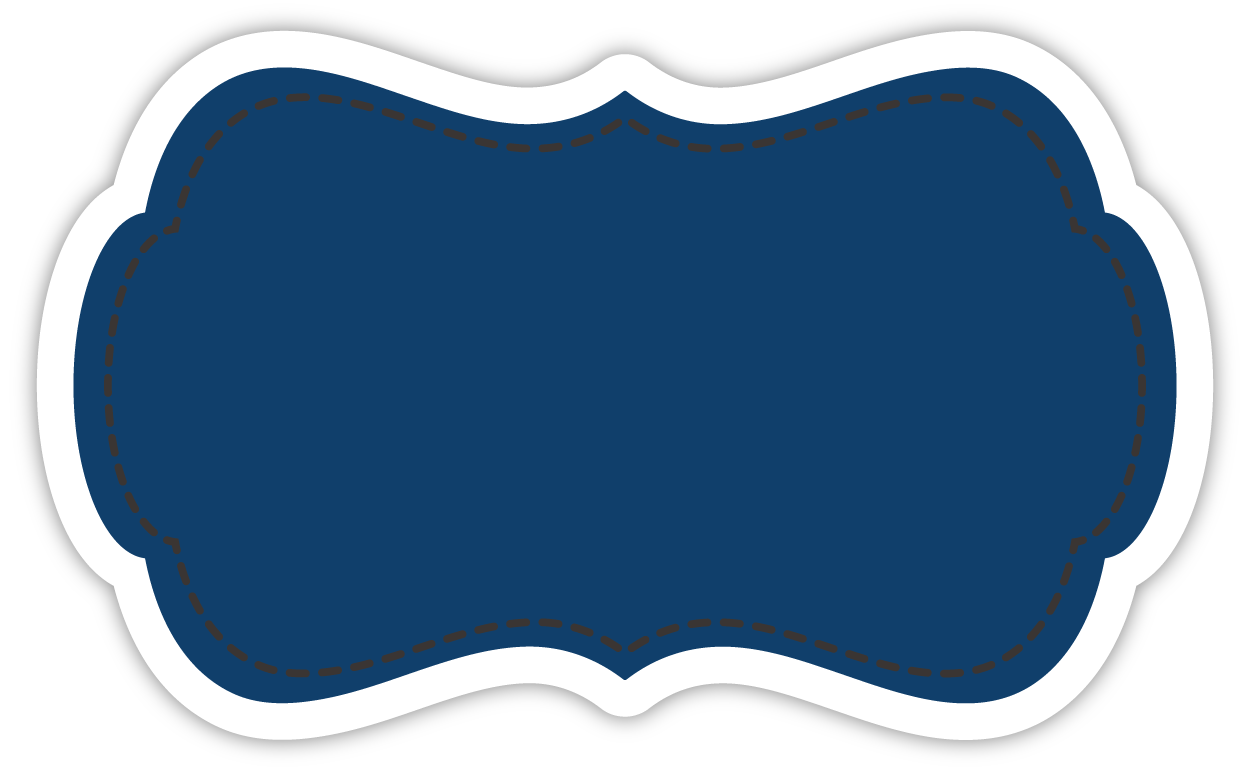 Their long claws can make it
difficult for sloths to walk on the ground.
The underlined word in this sentence is:
a preposition
b.  an adjective
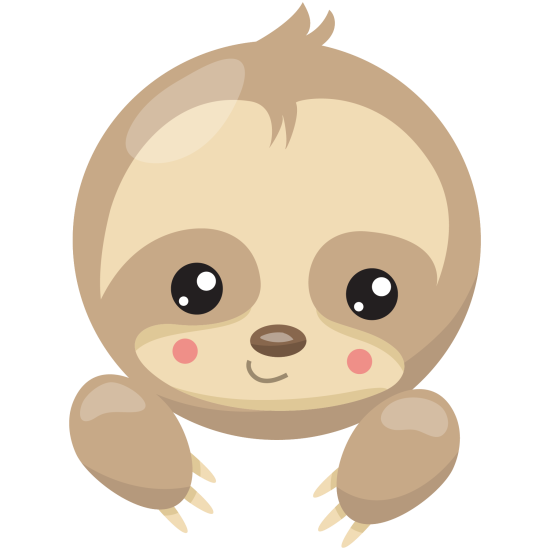 c.  a pronoun
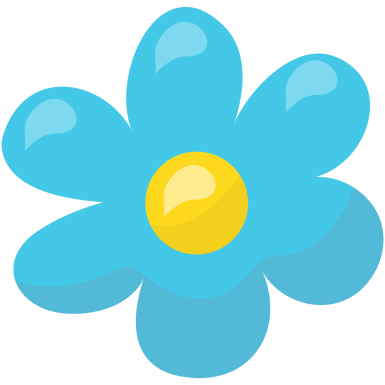 Hang in there!
Click here to try again.
Way to go!
Click here to go to the next question.
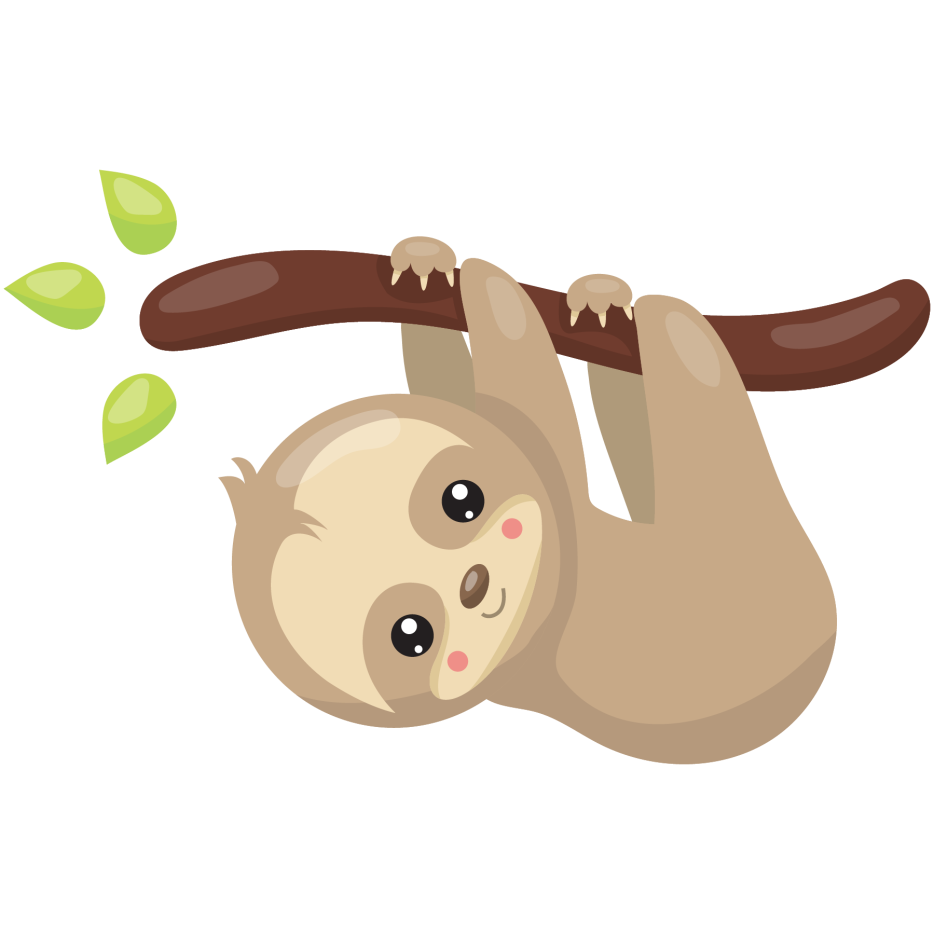 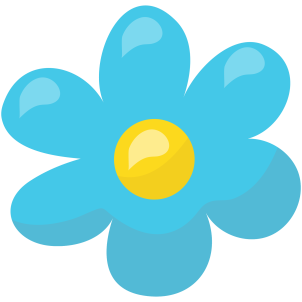 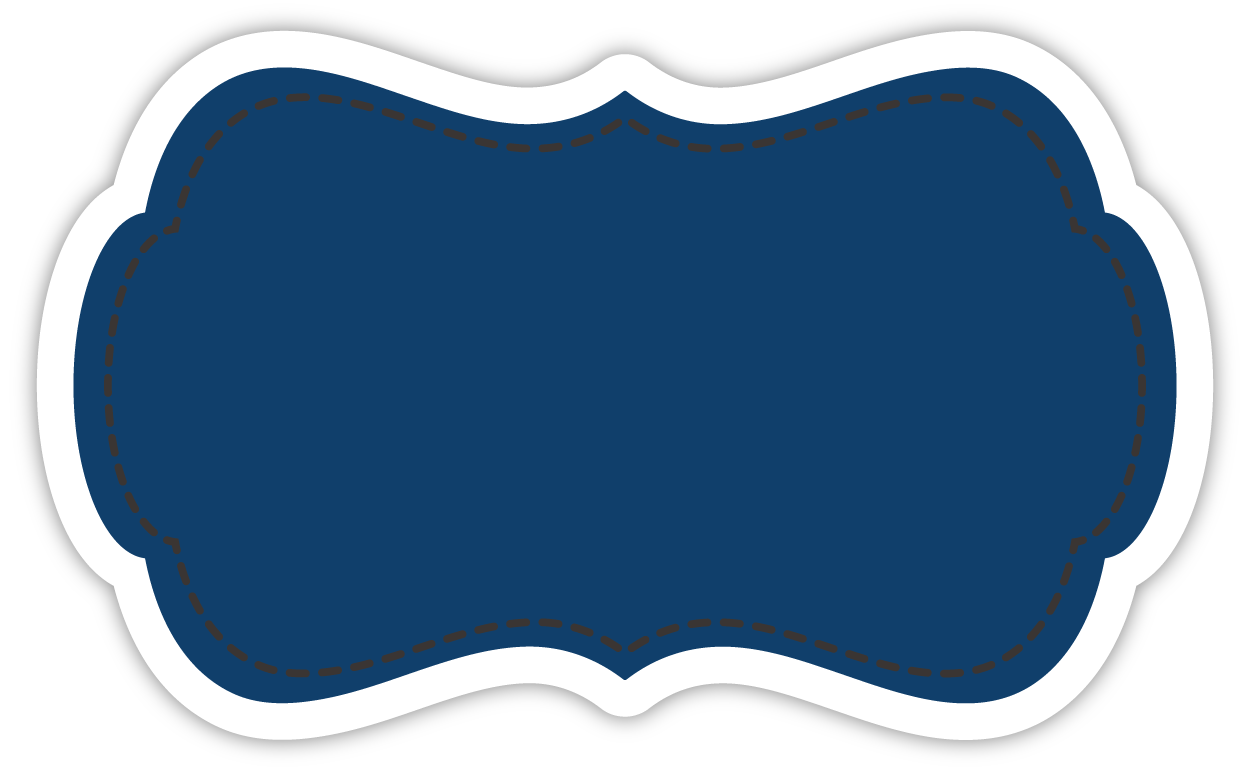 The sloth sleepily climbed into the tree to take a nap.
The underlined word in this sentence is:
an adjective
b.  a verb
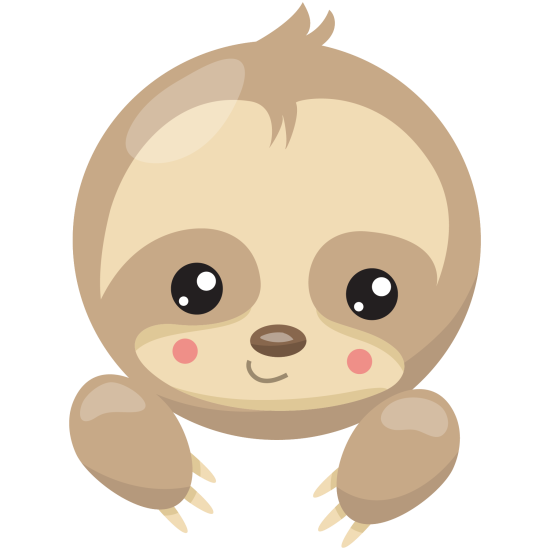 c.  an adverb
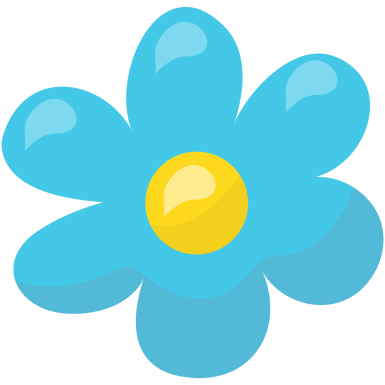 Hang in there!
Click here to try again.
Splendid!
Click here to go to the next question.
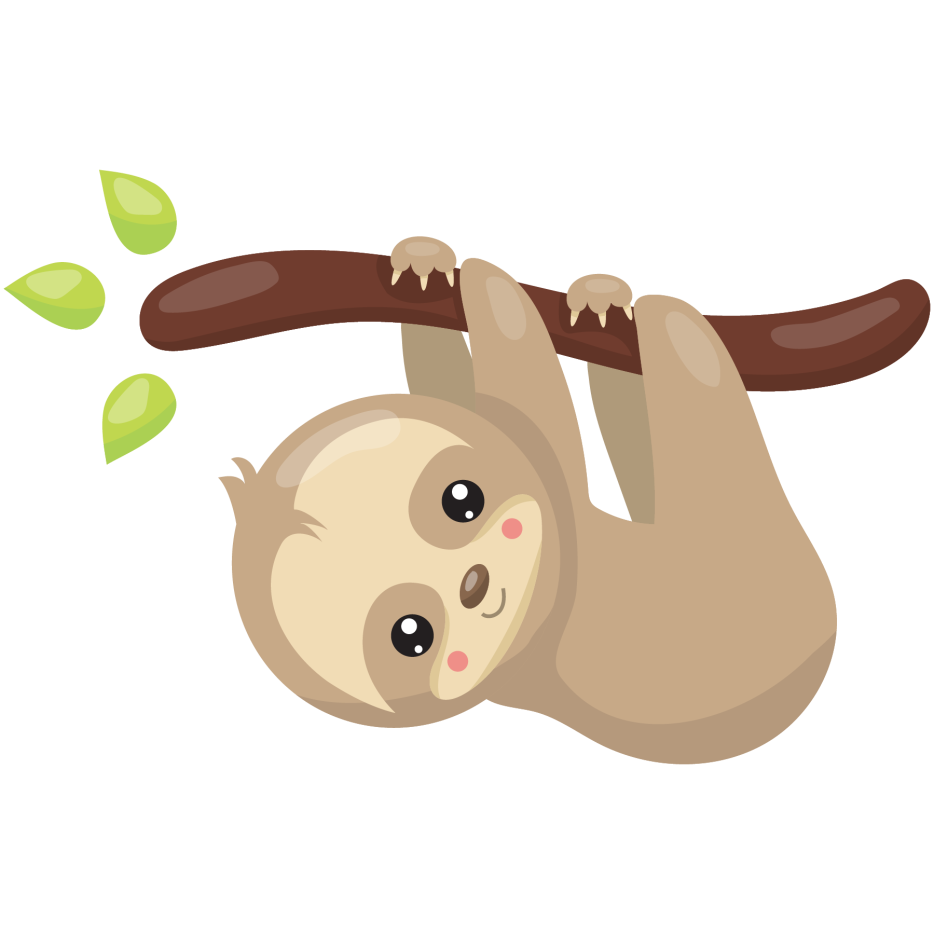 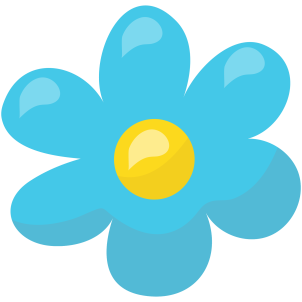 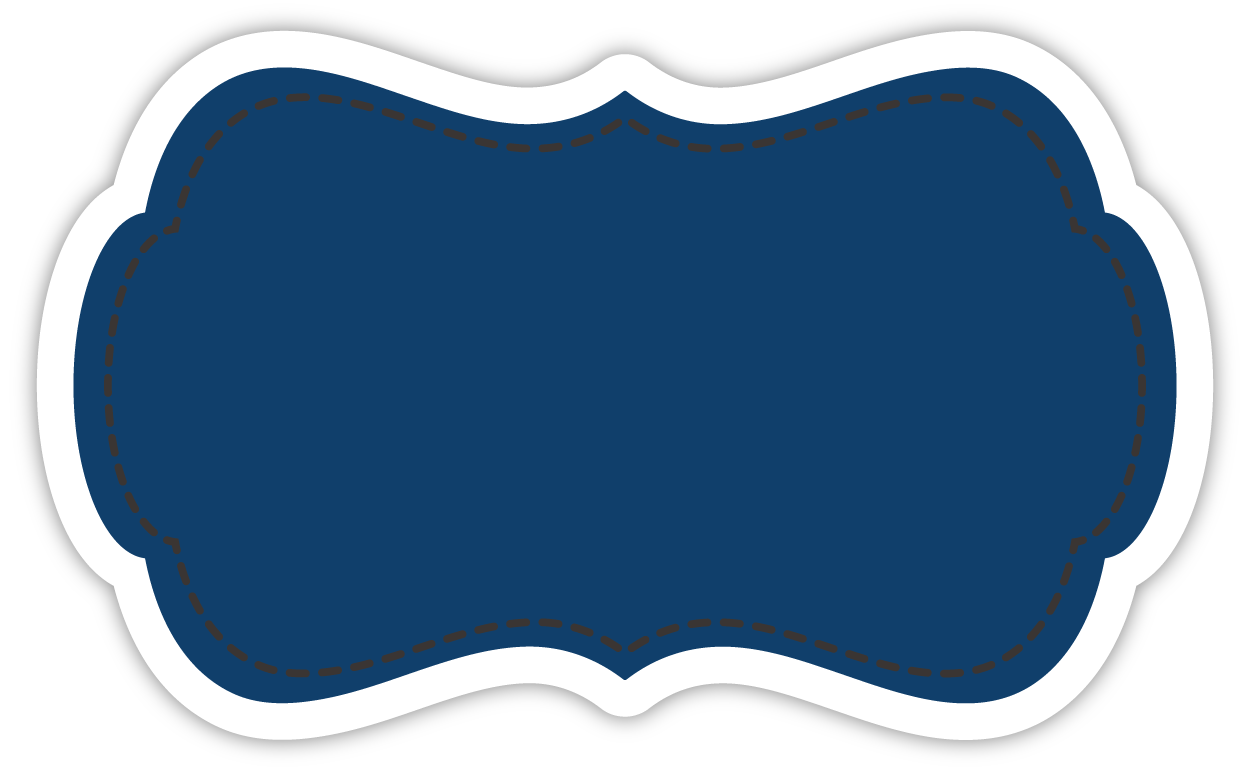 The sloth sleepily climbed into the tree to take a nap.
The underlined word in this sentence is:
an adjective
b.  a verb
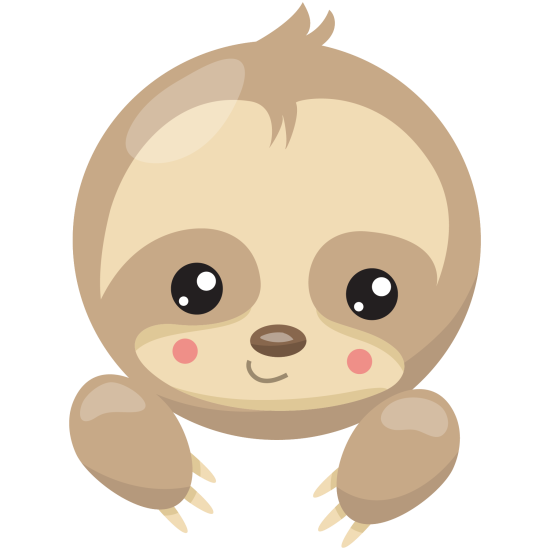 c.  a preposition
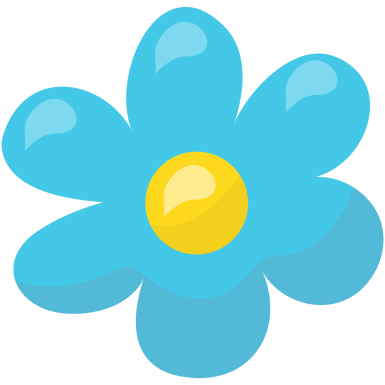 Hang in there!
Click here to try again.
Nifty!
Click here to go to the next question.
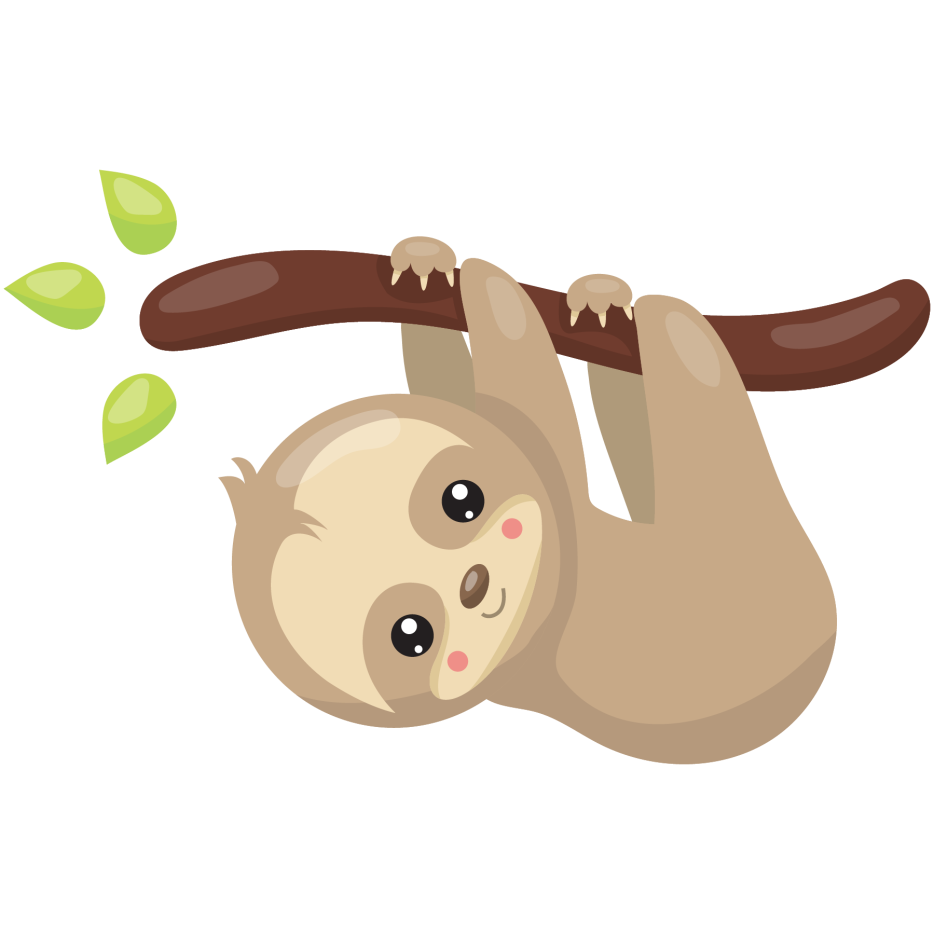 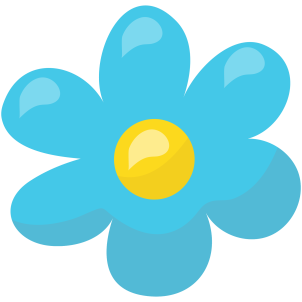 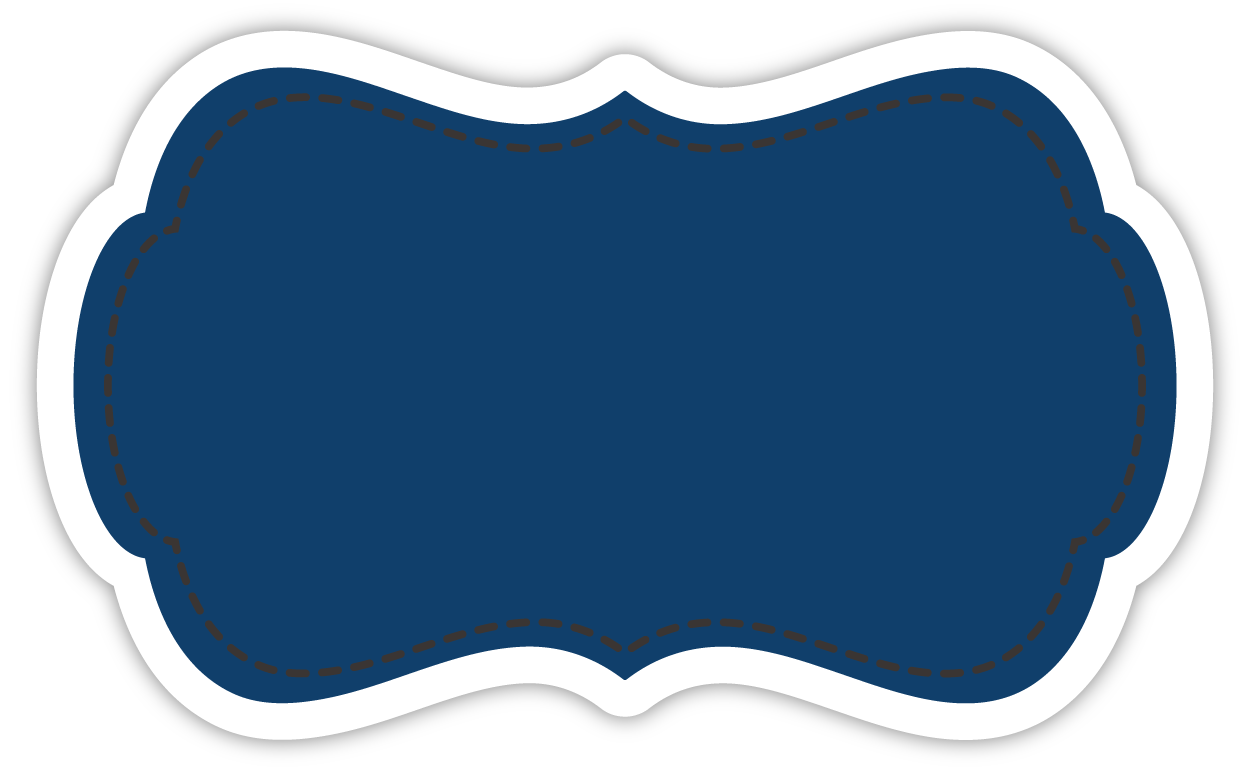 The sloth sleepily climbed into the tree to take a nap.
The underlined word in this sentence is:
an adjective
b.  a verb
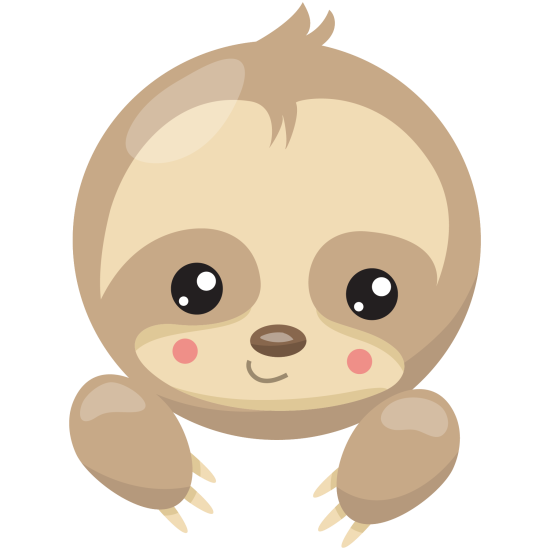 c.  a preposition
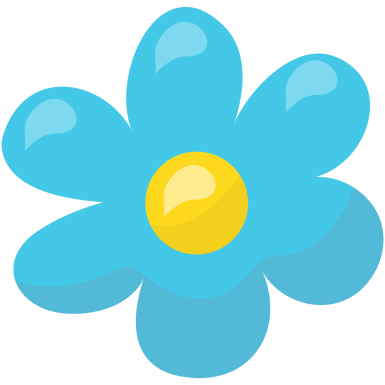 Hang in there!
Click here to try again.
Bravo!
Click here to go to the next question.
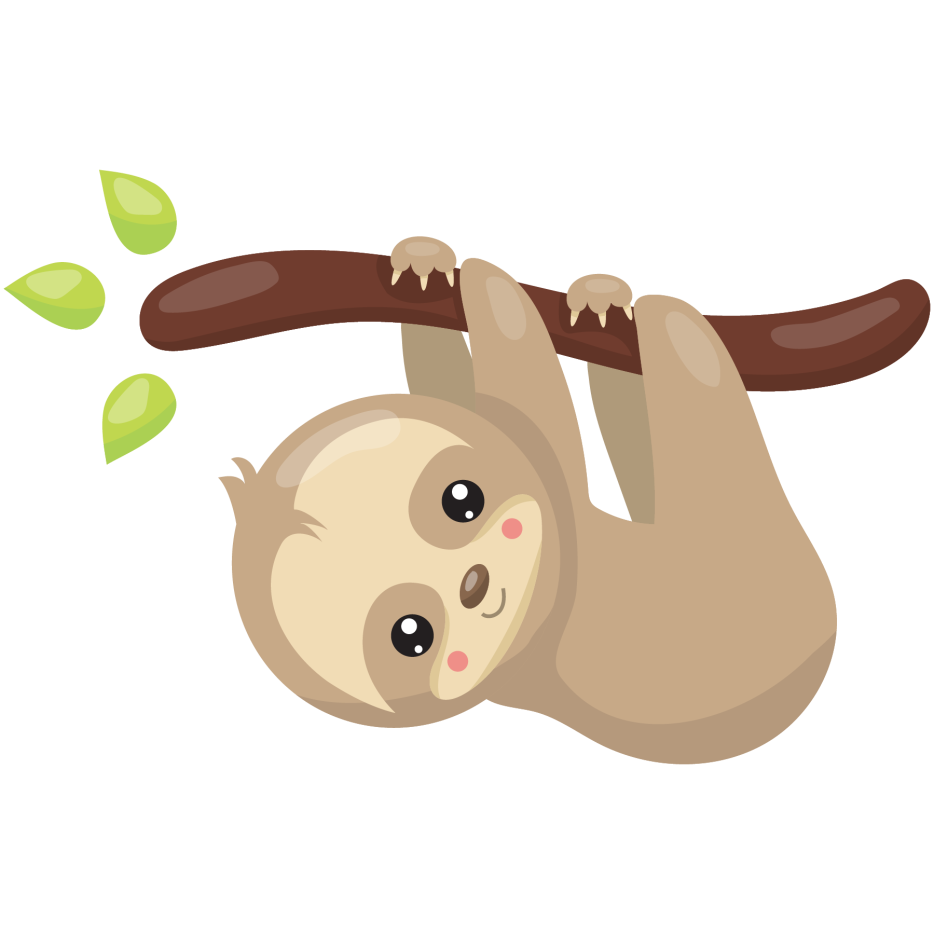 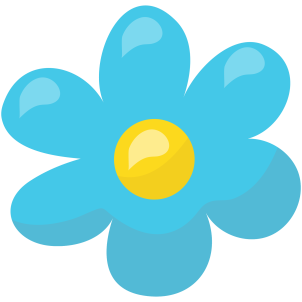 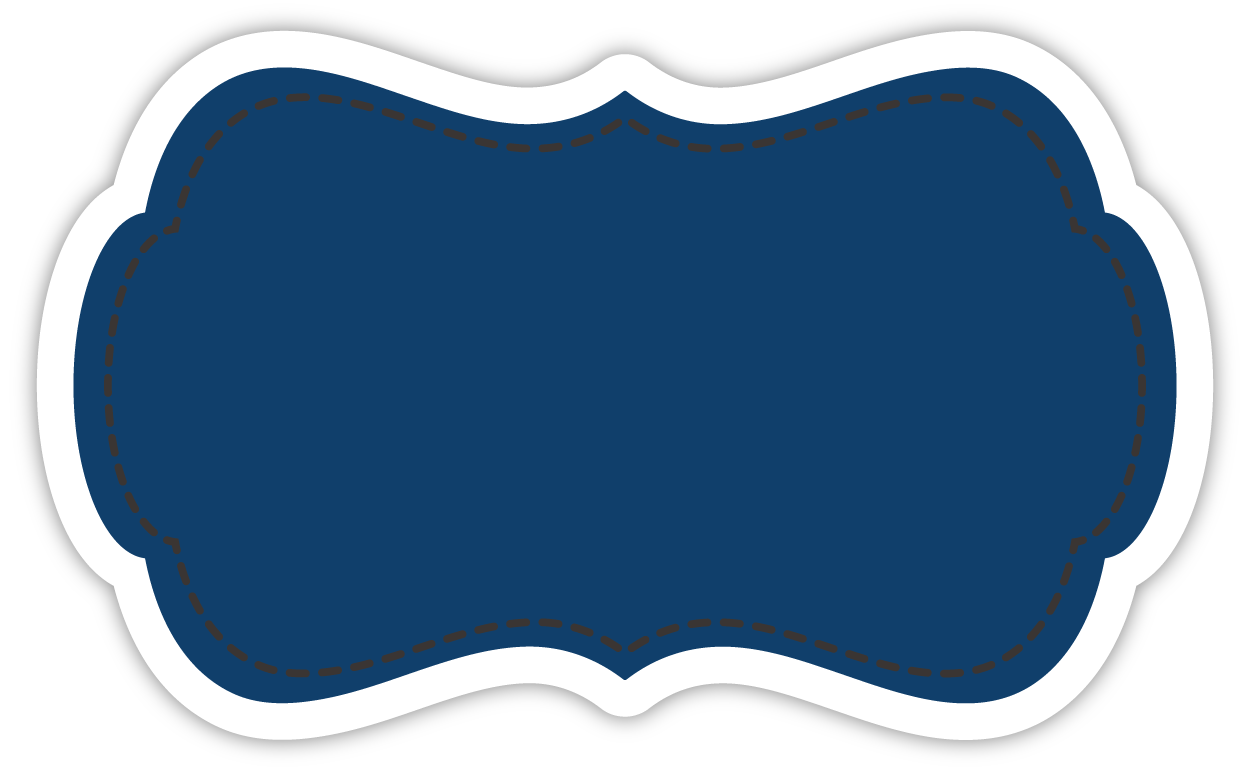 Did you see how slowly the sloth is moving?
The underlined word in this sentence is:
a noun
b.  a verb
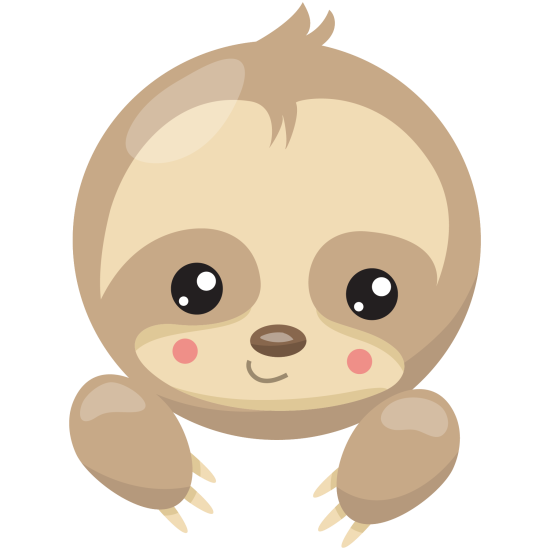 c.  an adverb
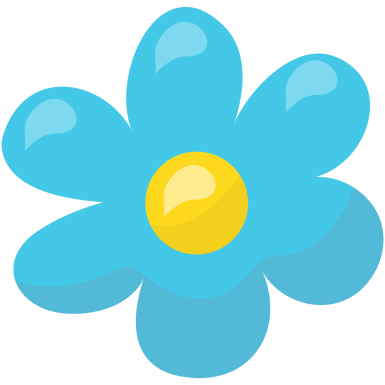 Hang in there!
Click here to try again.
Very good!
Click here to go to the next question.
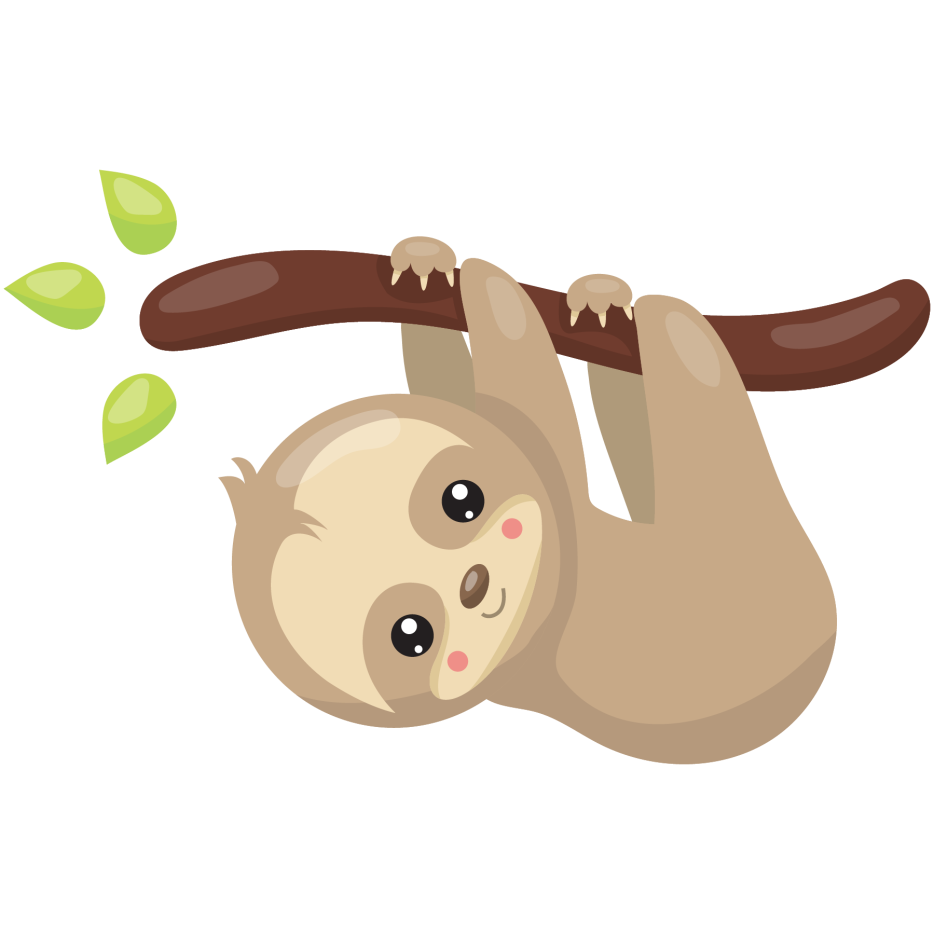 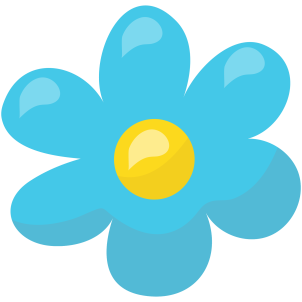 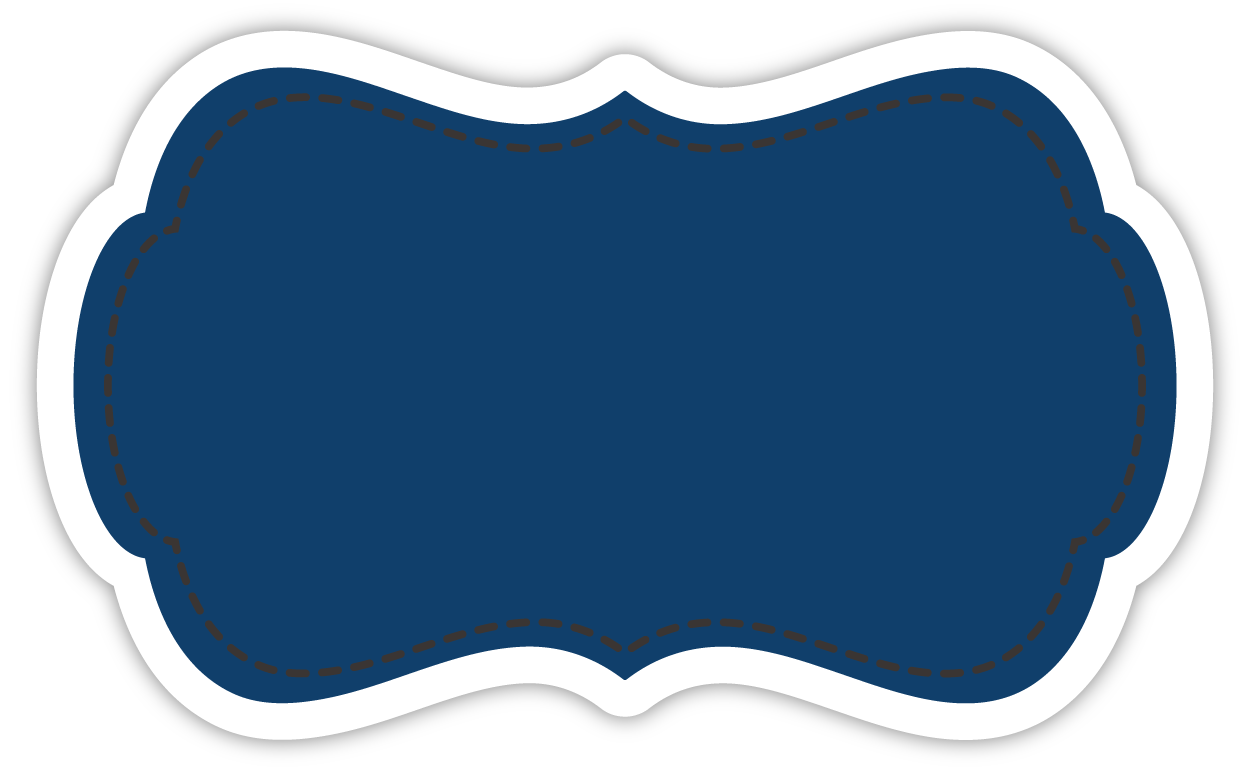 Did you see how slowly the sloth is moving?
The underlined word in this sentence is:
an adverb
b.  a verb
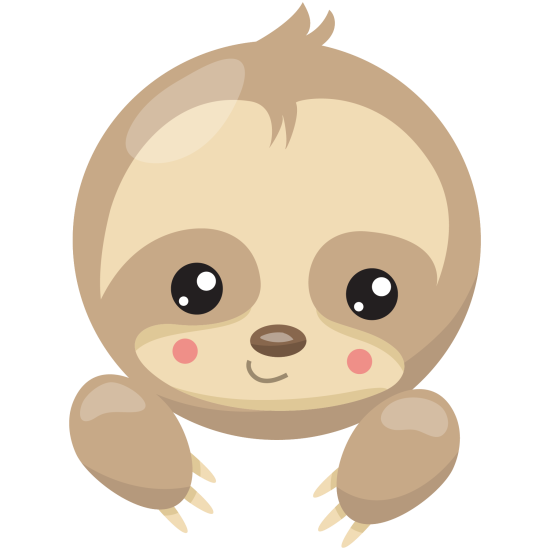 c.  an adjective
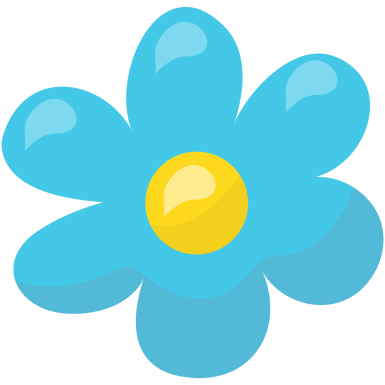 Hang in there!
Click here to try again.
Excellent!
Click here to go to the next question.
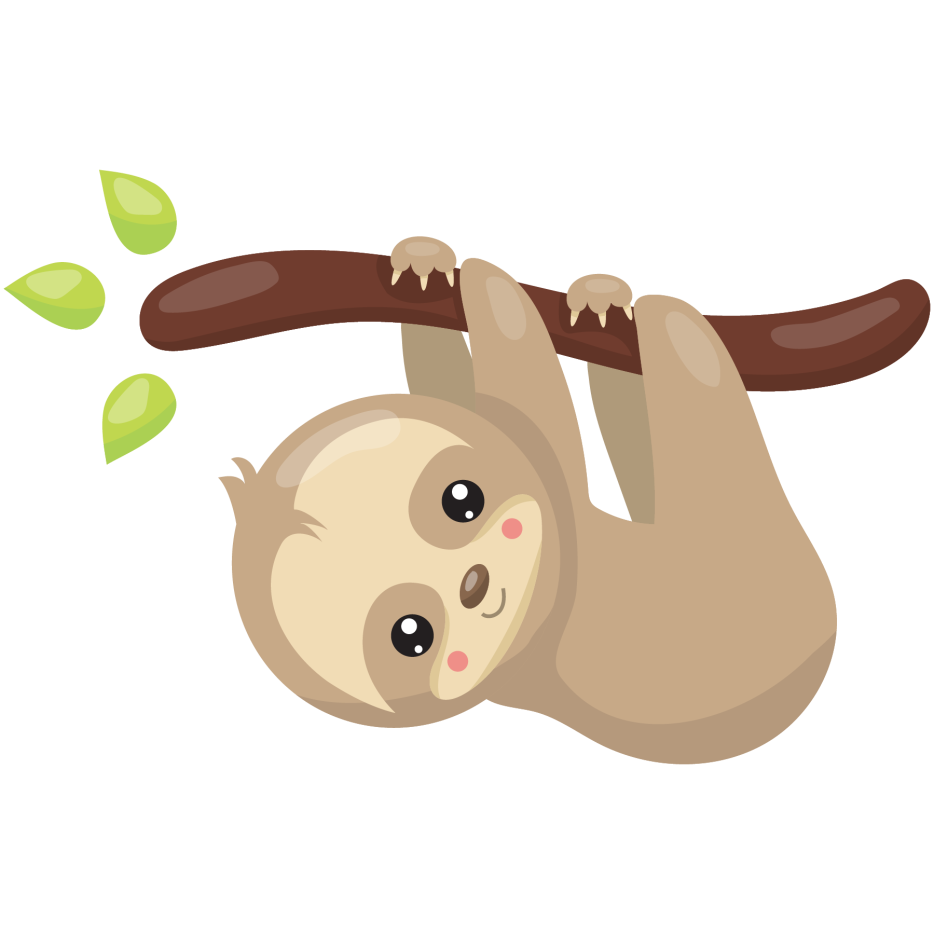 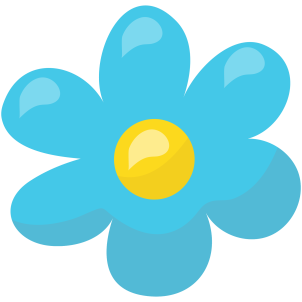 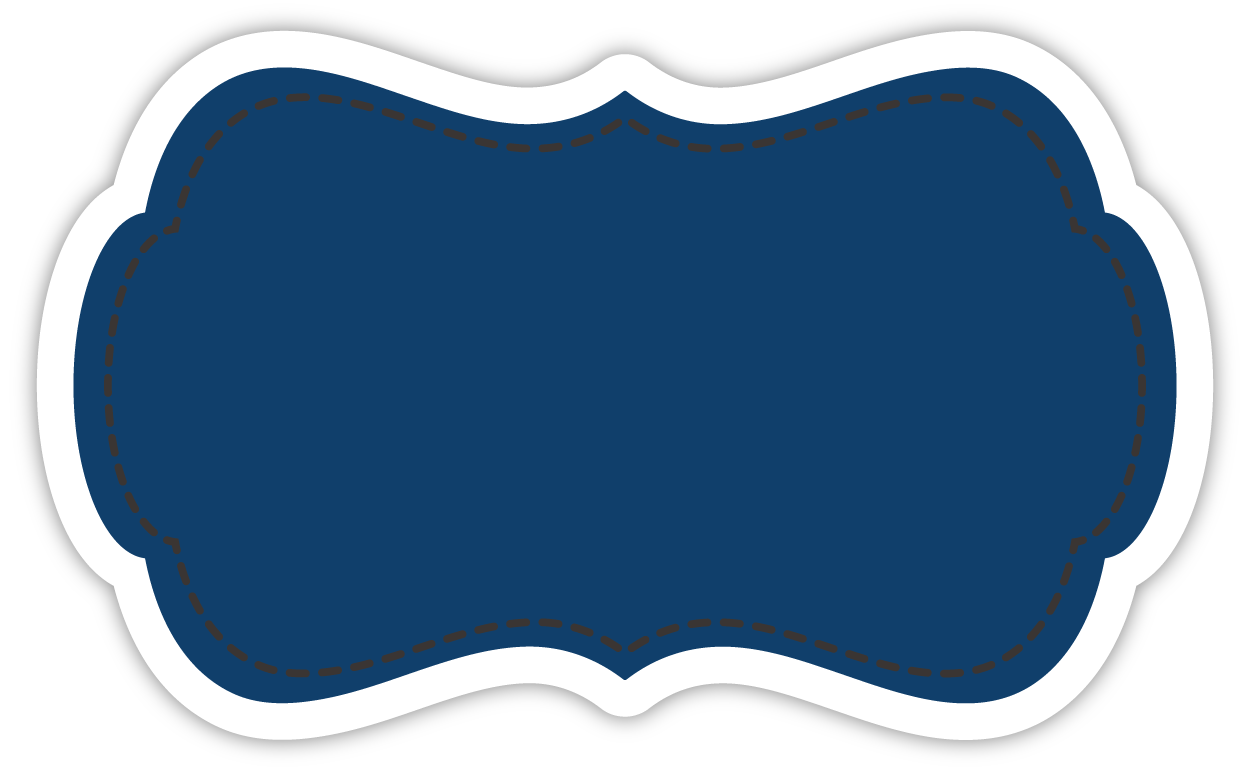 Sloths have a very leafy diet. 
     These leaves are difficult for them to digest.
The underlined word in this sentence is:
a noun
b.  a pronoun
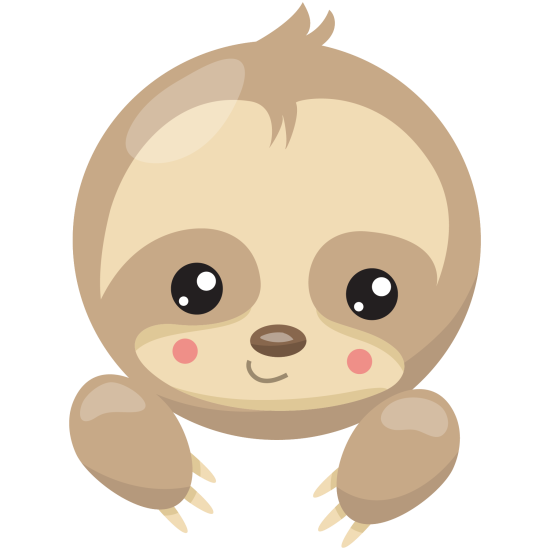 c.  an adjective
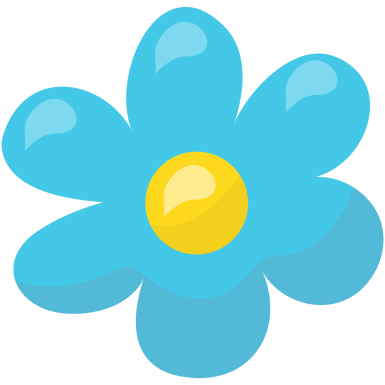 Hang in there!
Click here to try again.
Way to go!
Click here to go to the next question.
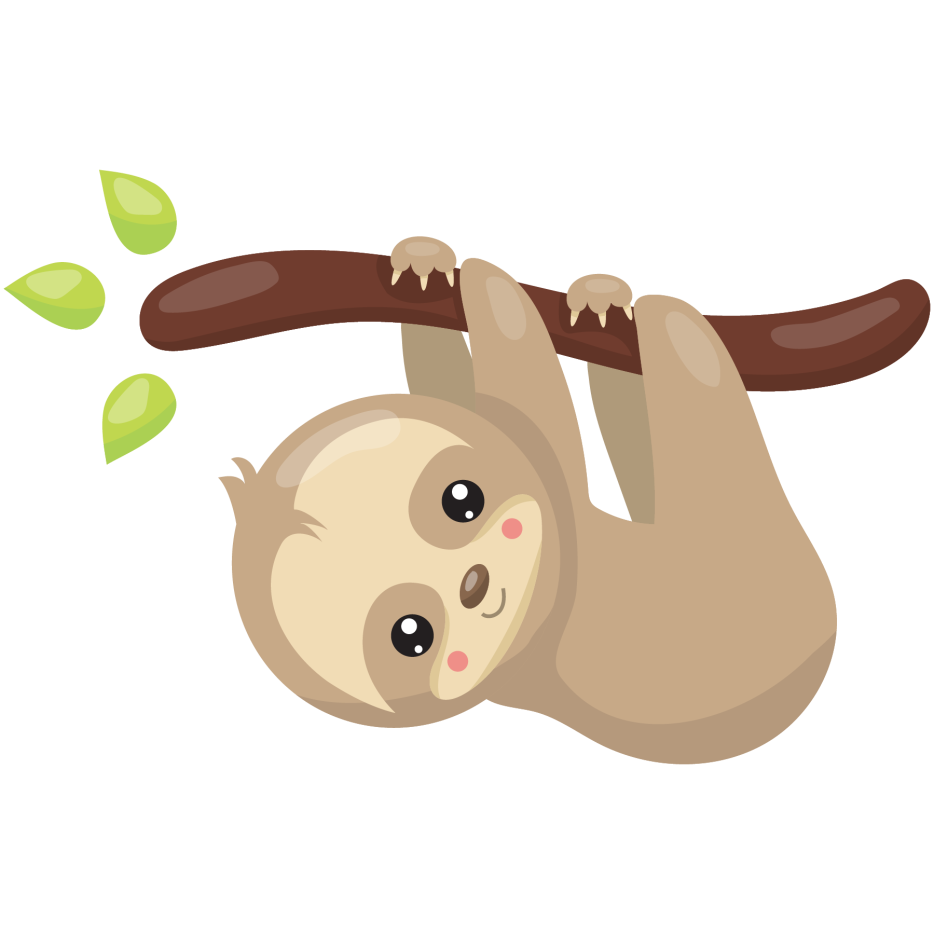 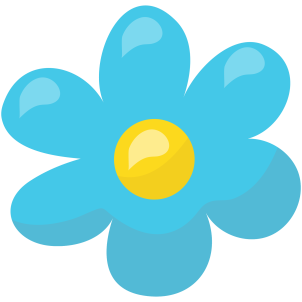 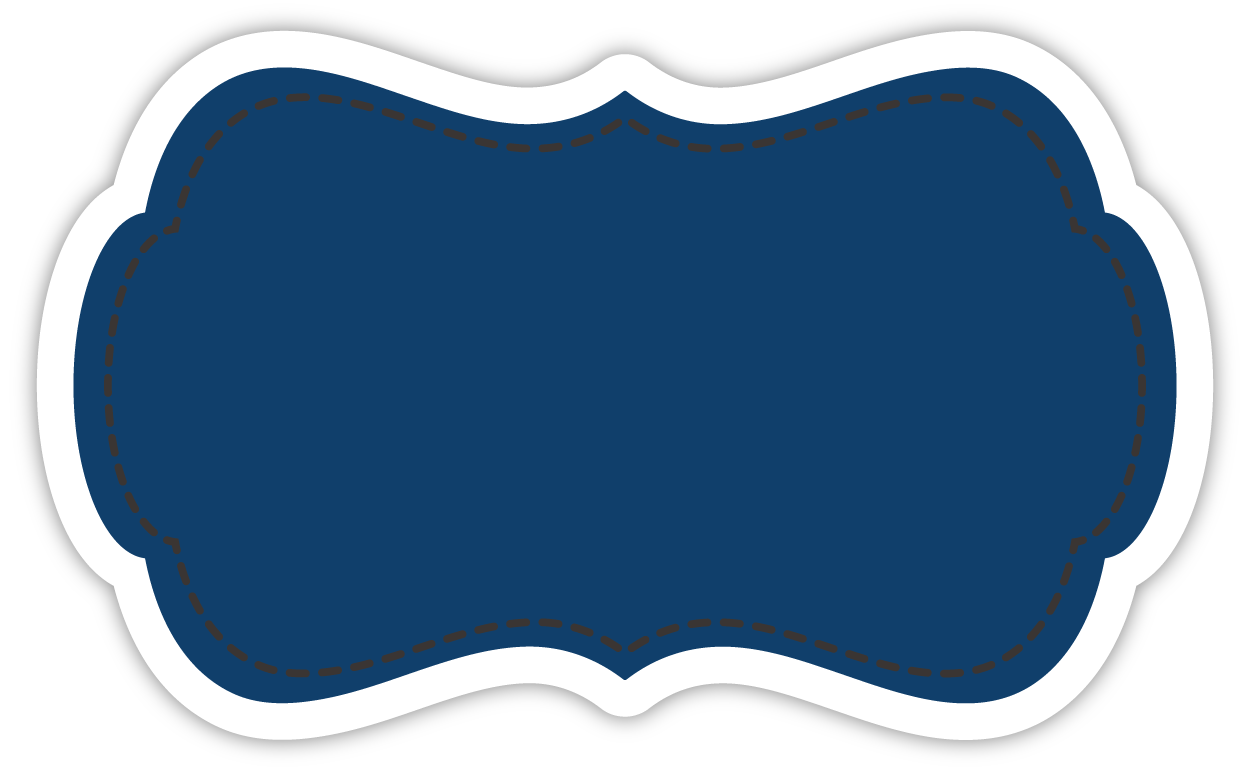 Sloths have a very leafy diet. 
     These leaves are difficult for them to digest.
The underlined word in this sentence is:
a noun
b.  a pronoun
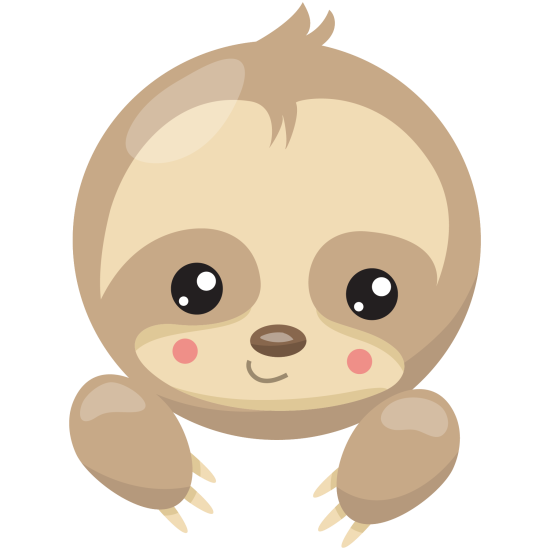 c.  an adjective
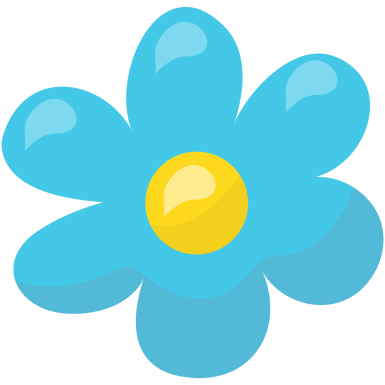 Hang in there!
Click here to try again.
Nice job!
Click here to go to the next question.
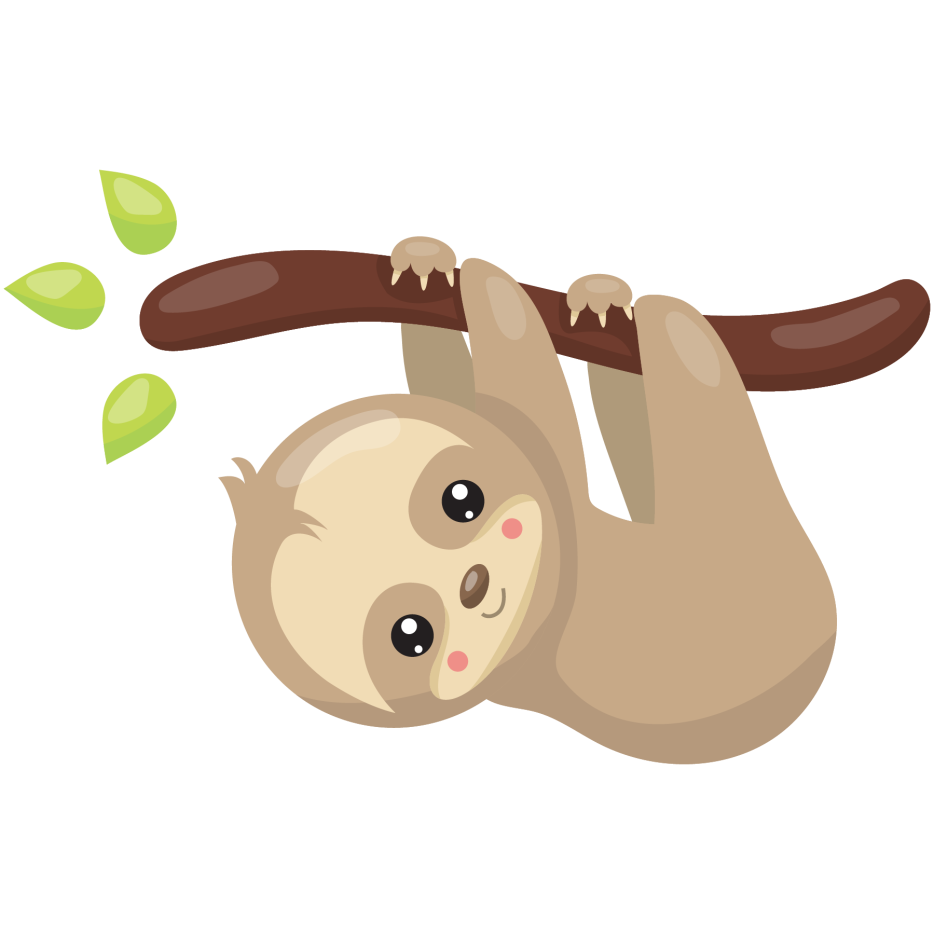 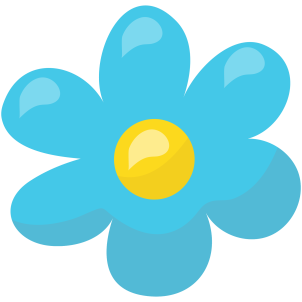 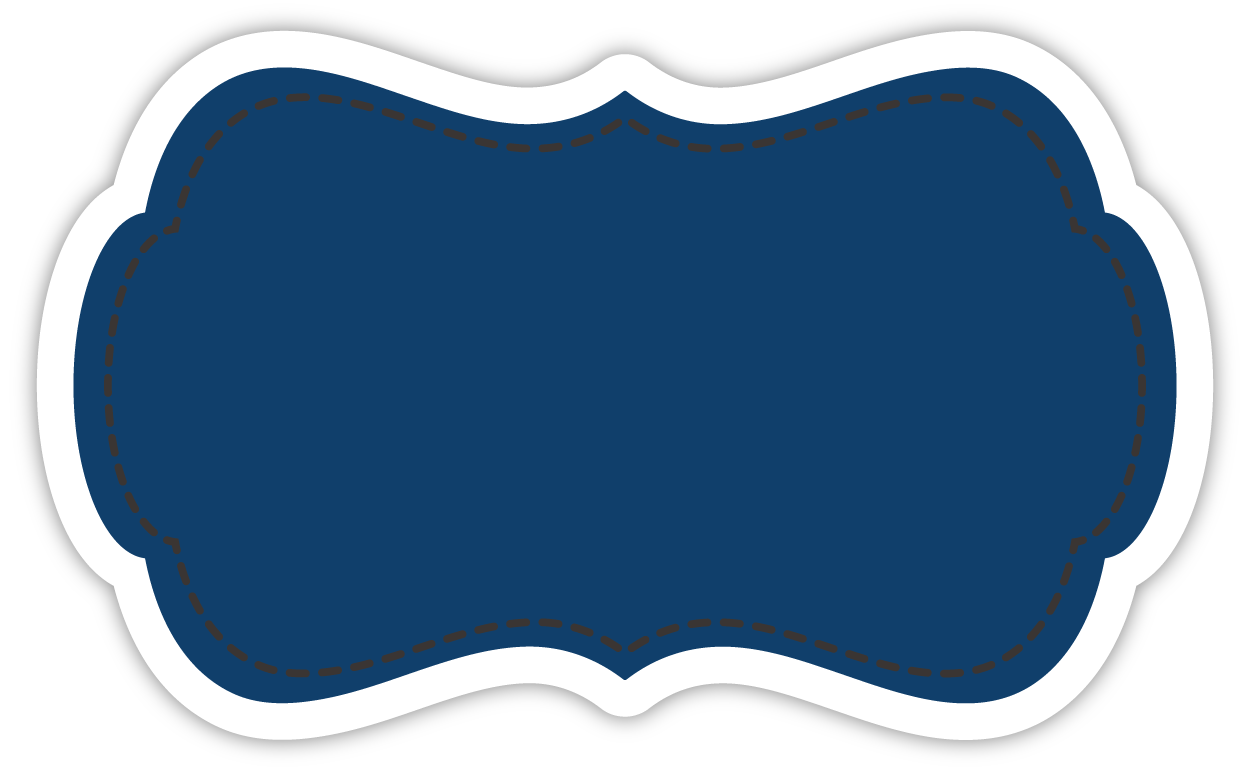 Sloths have a very leafy diet. 
     These leaves are difficult for them to digest.
The underlined word in this sentence is:
a noun
b.  a verb
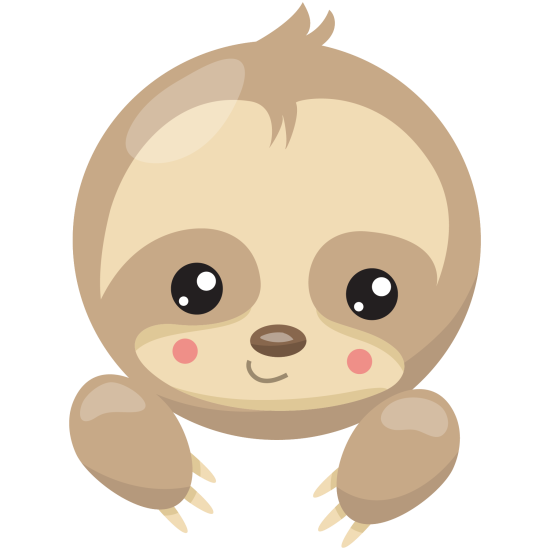 c.  an adjective
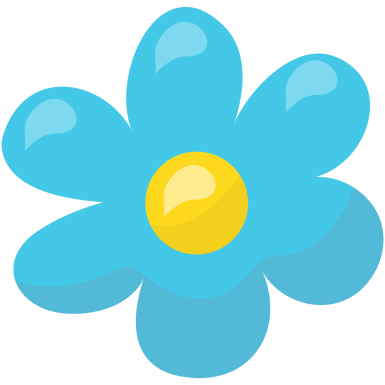 Hang in there!
Click here to try again.
Outstanding!
Click here to go to the next question.
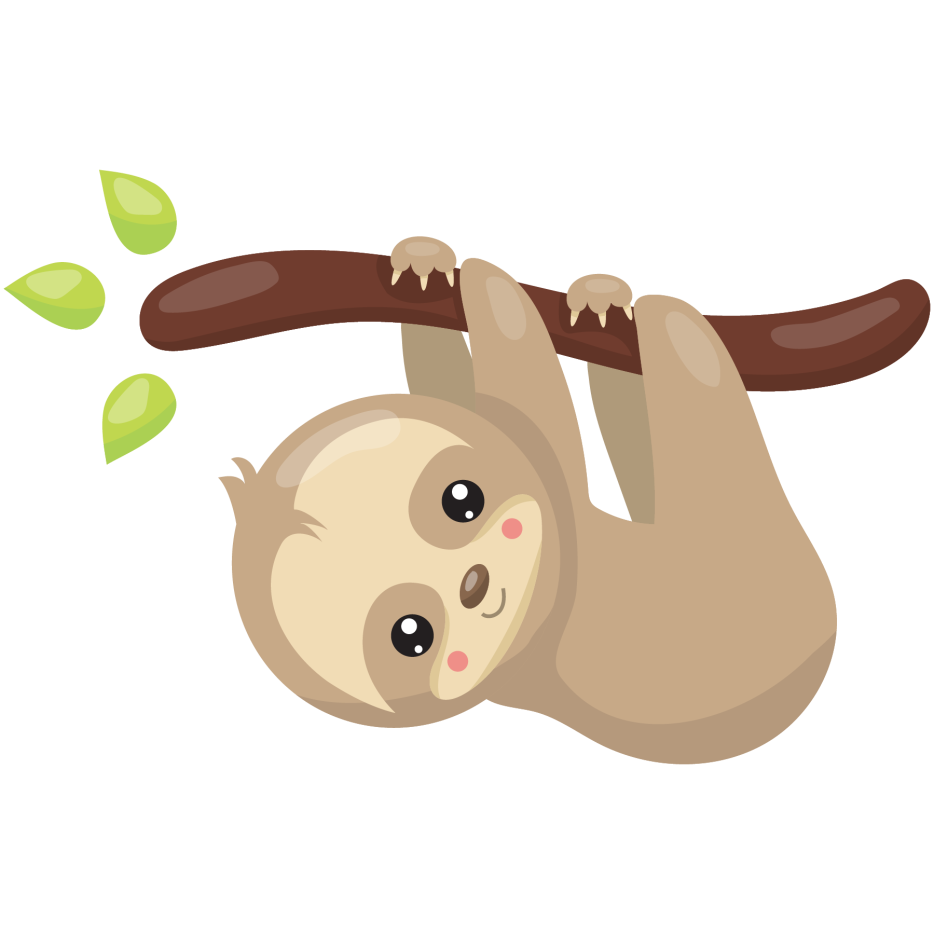 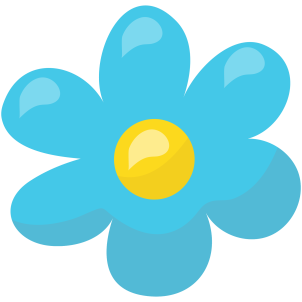 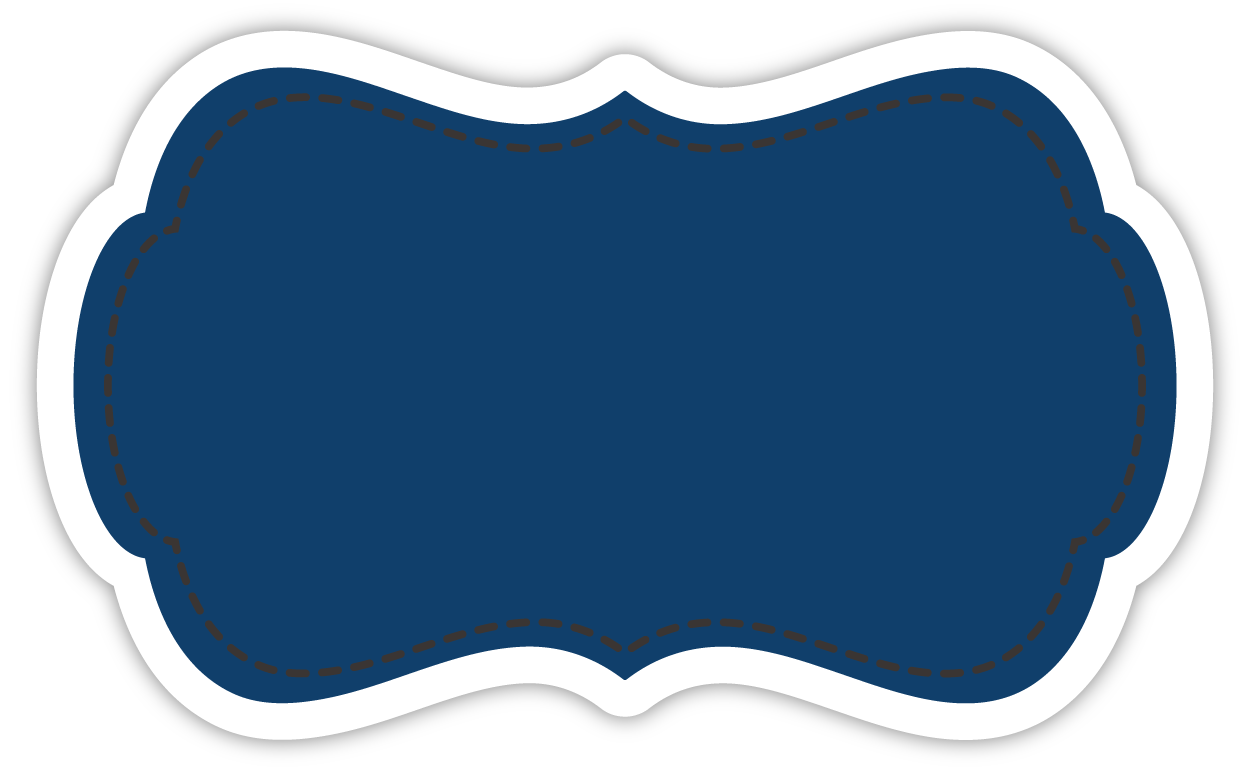 Sloths have a very leafy diet. 
     These leaves are difficult for them to digest.
The underlined word in this sentence is:
a noun
b.  a pronoun
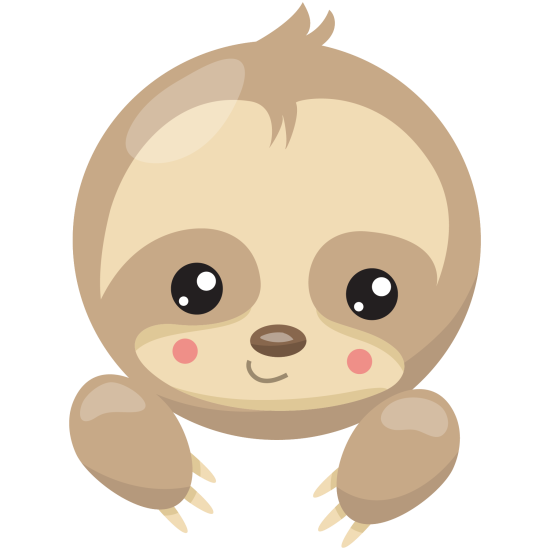 c.  an adverb
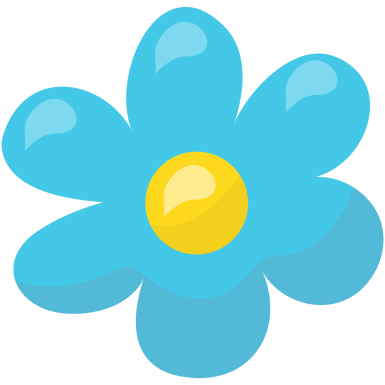 Hang in there!
Click here to try again.
Hurray!
Click here to go back to the beginning.